صفحة ٢٠
الفصل
٥
الضرب في عدد من رقم واحد
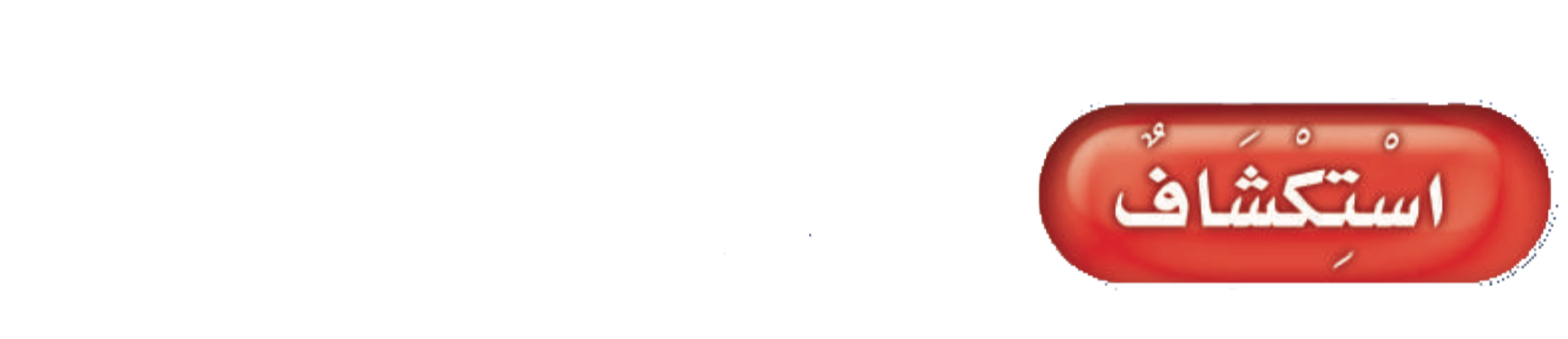 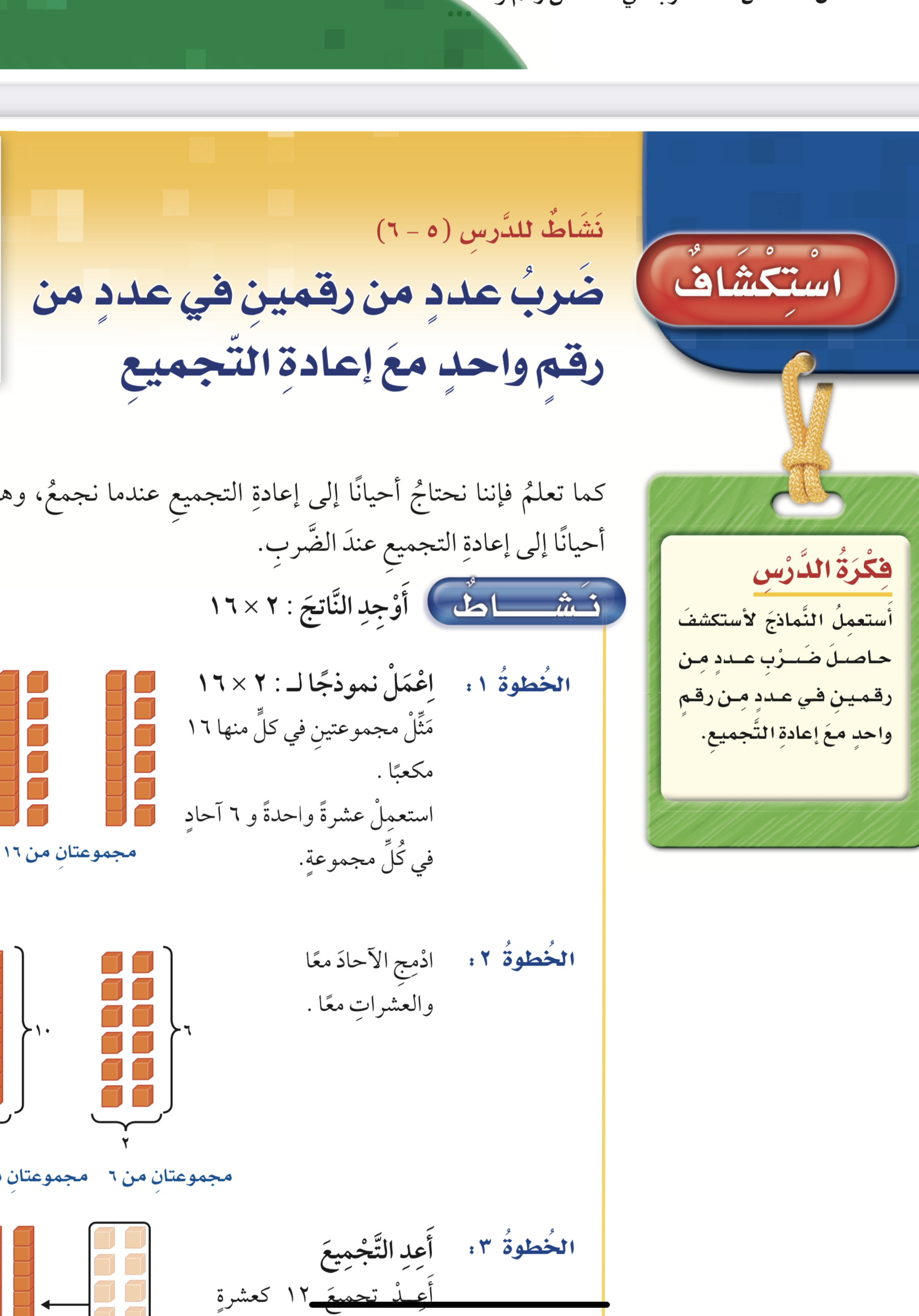 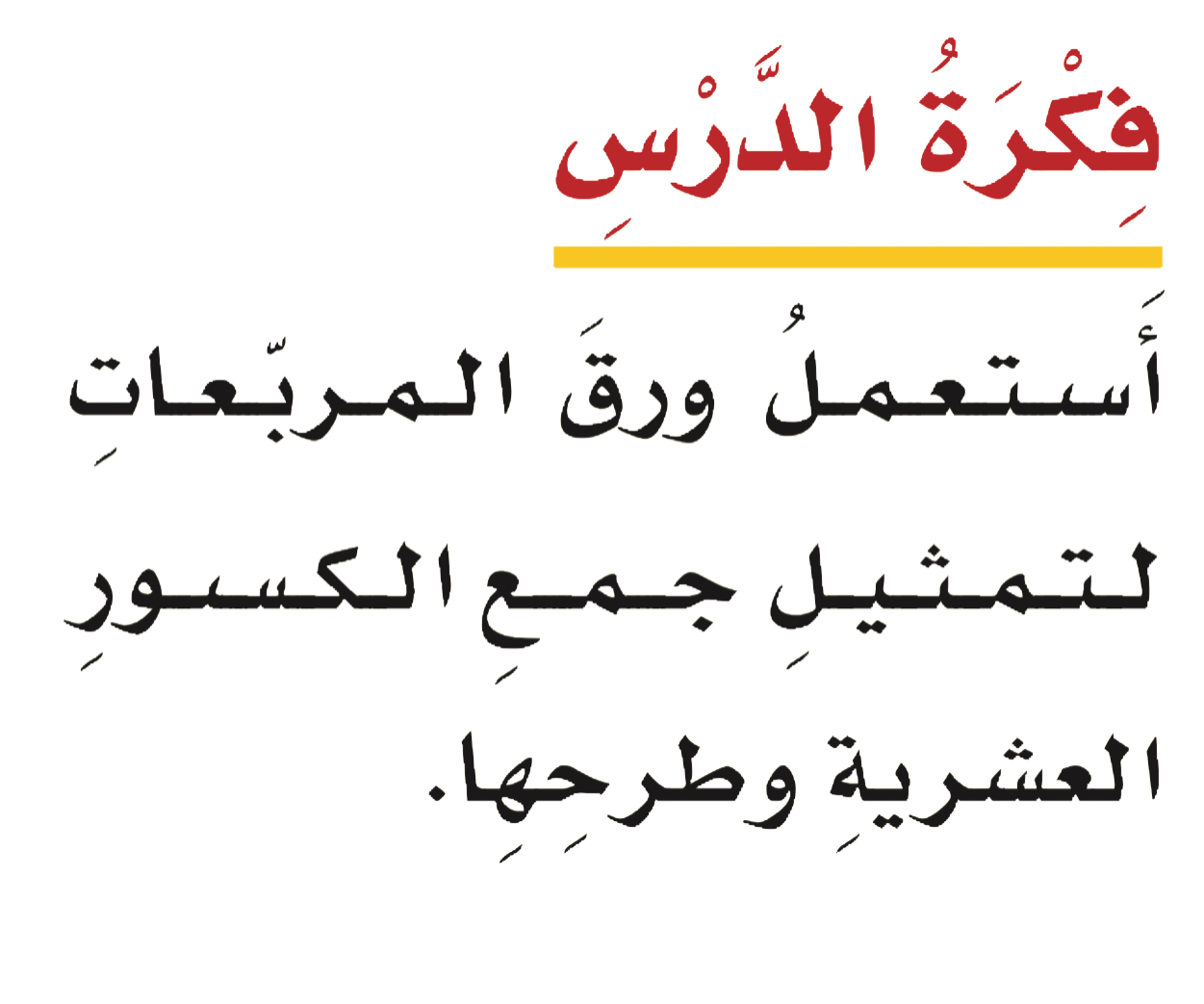 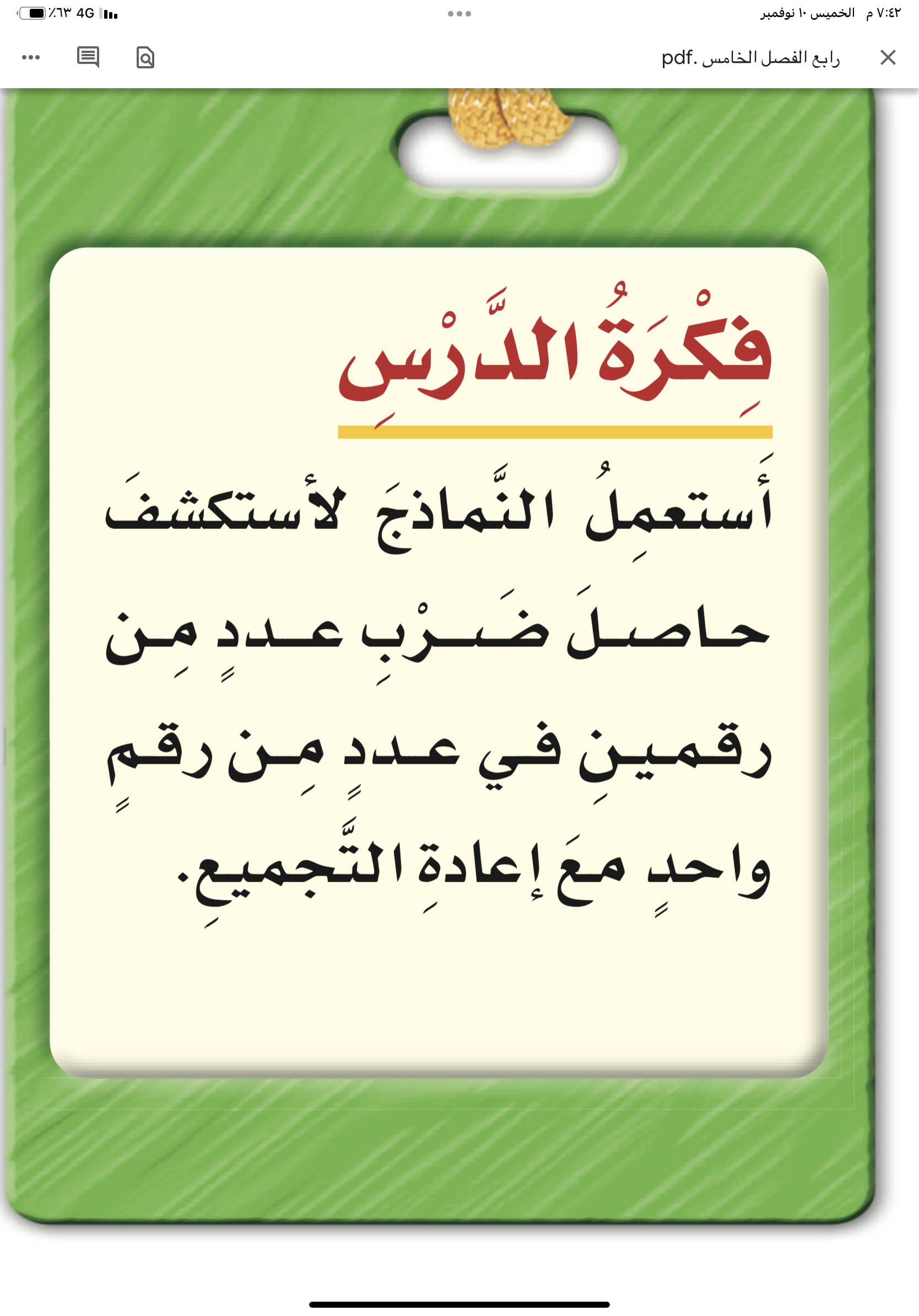 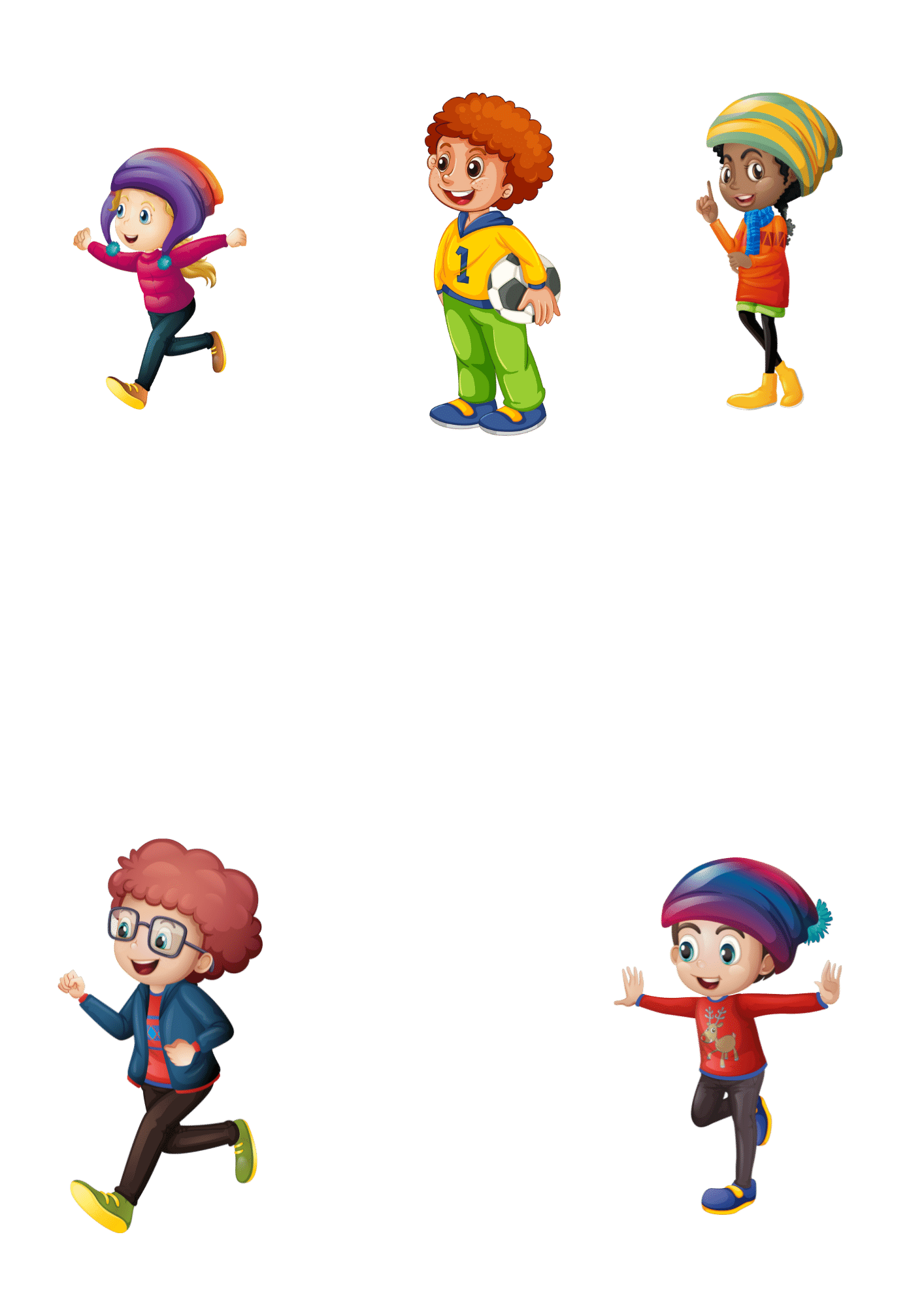 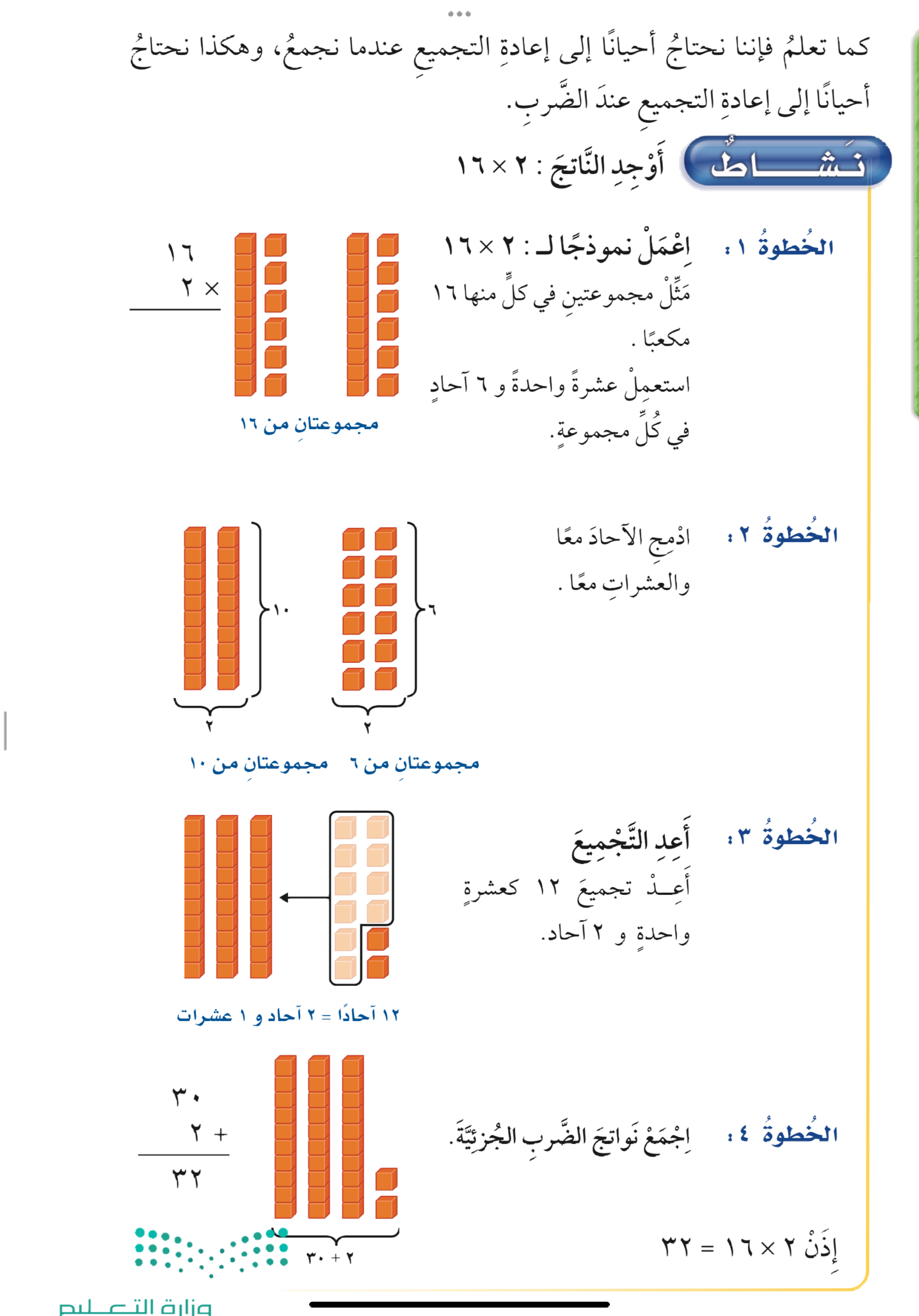 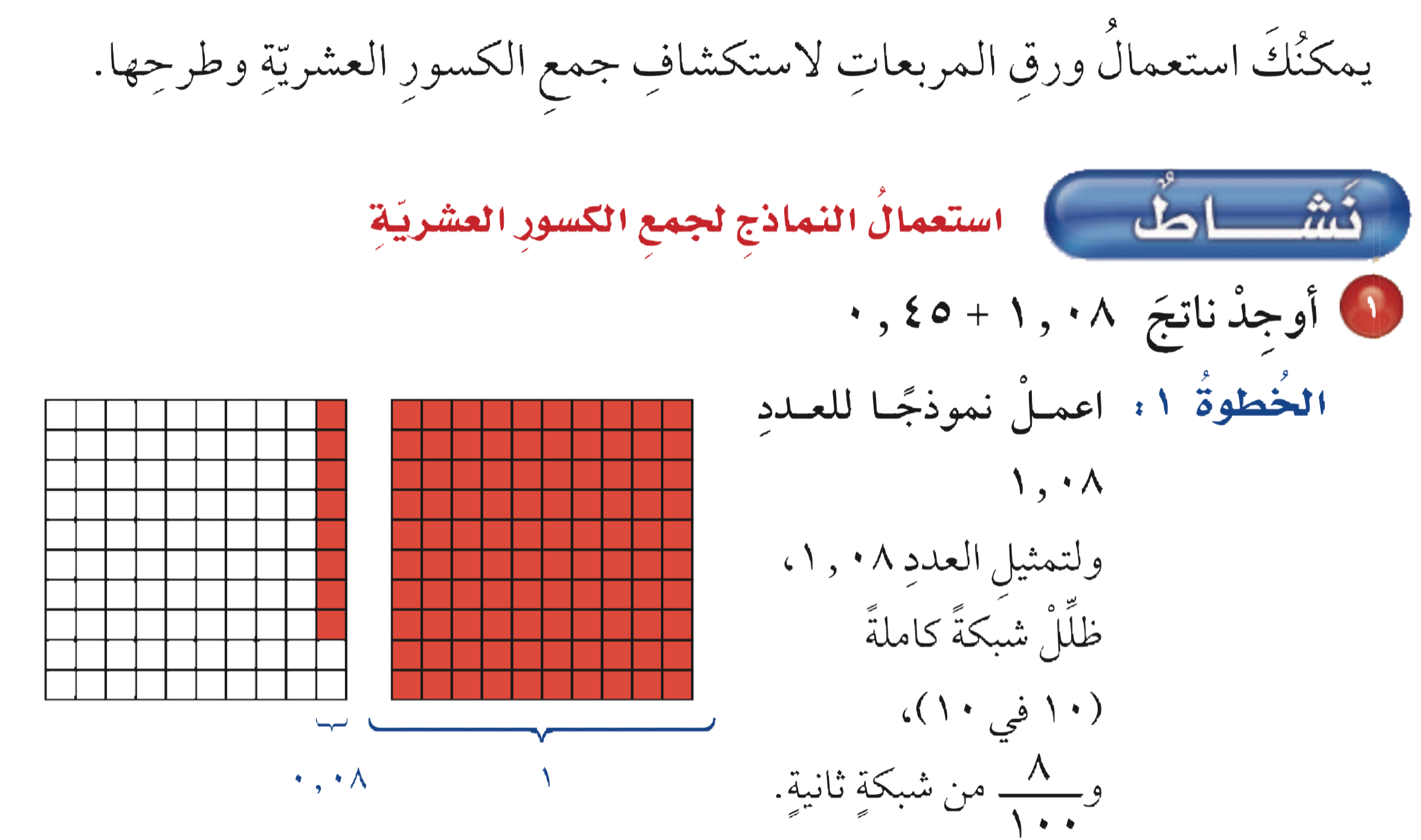 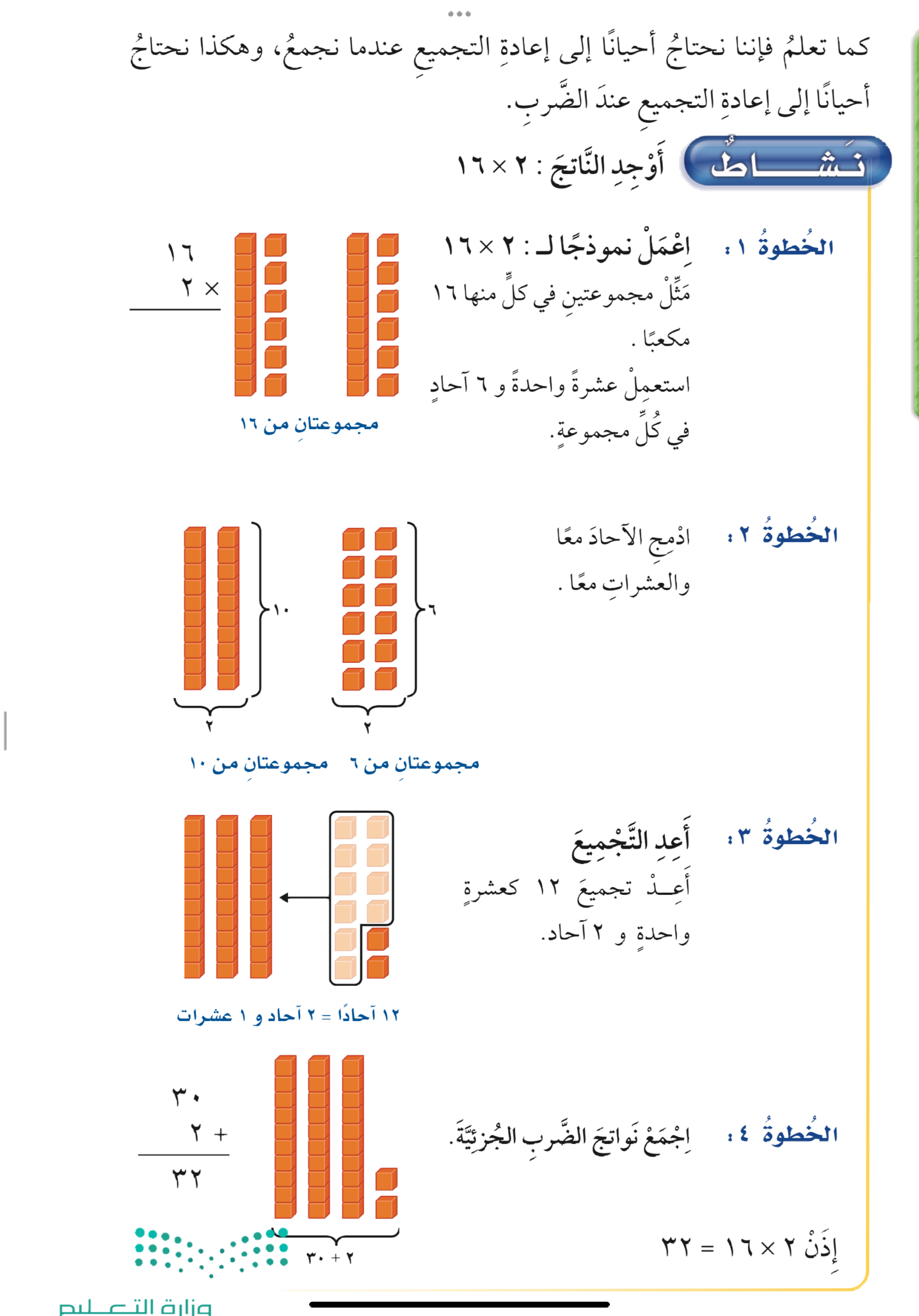 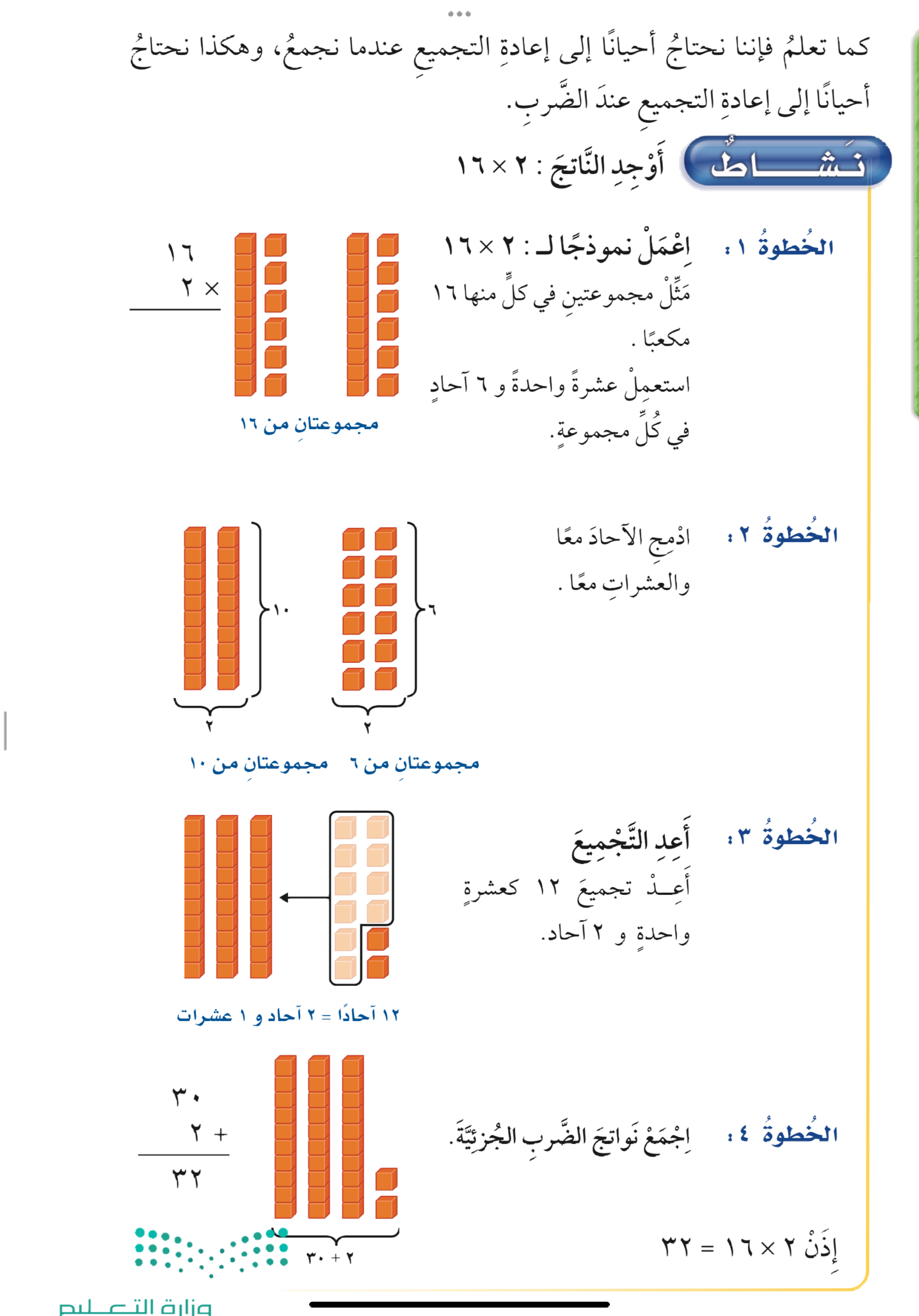 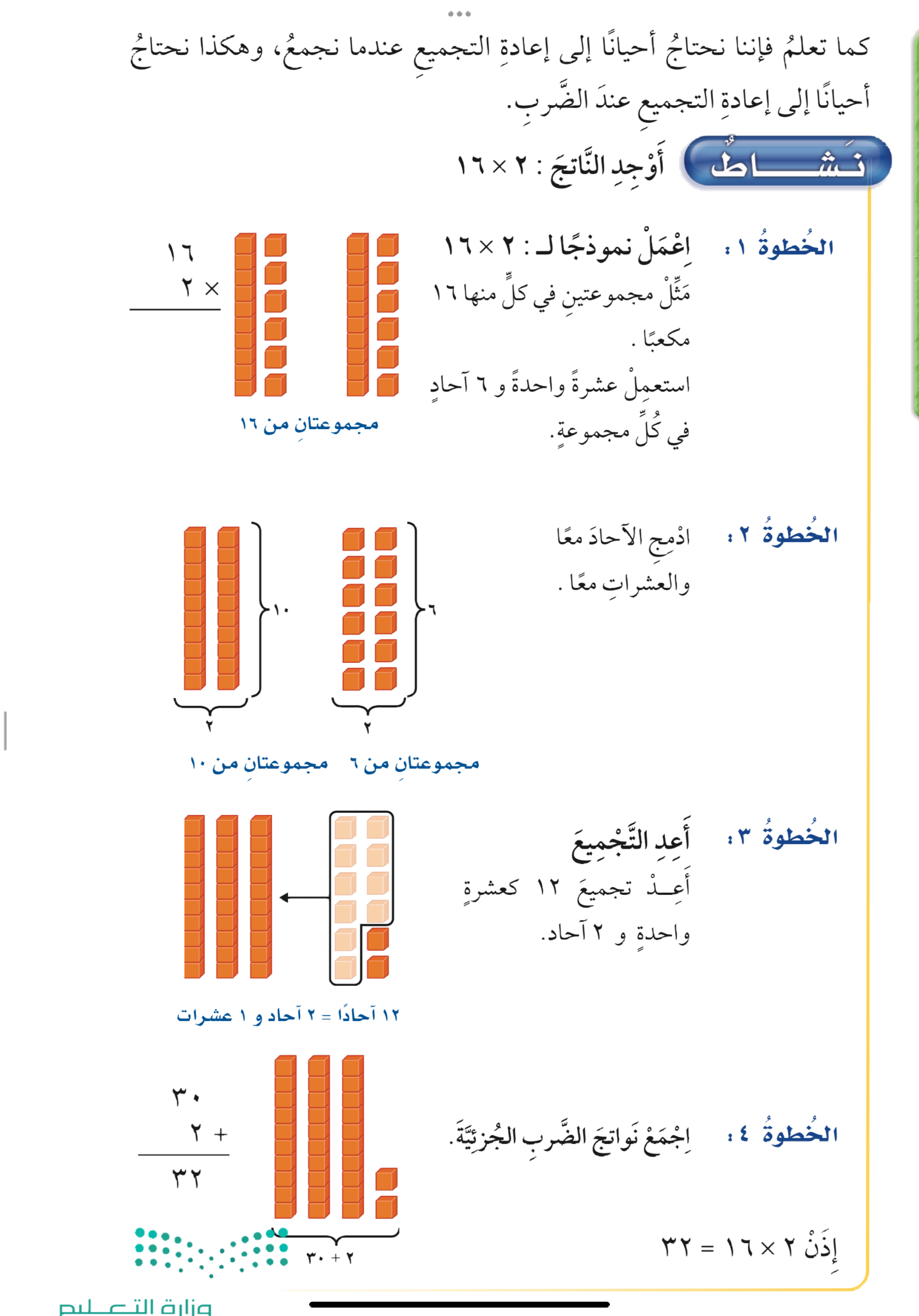 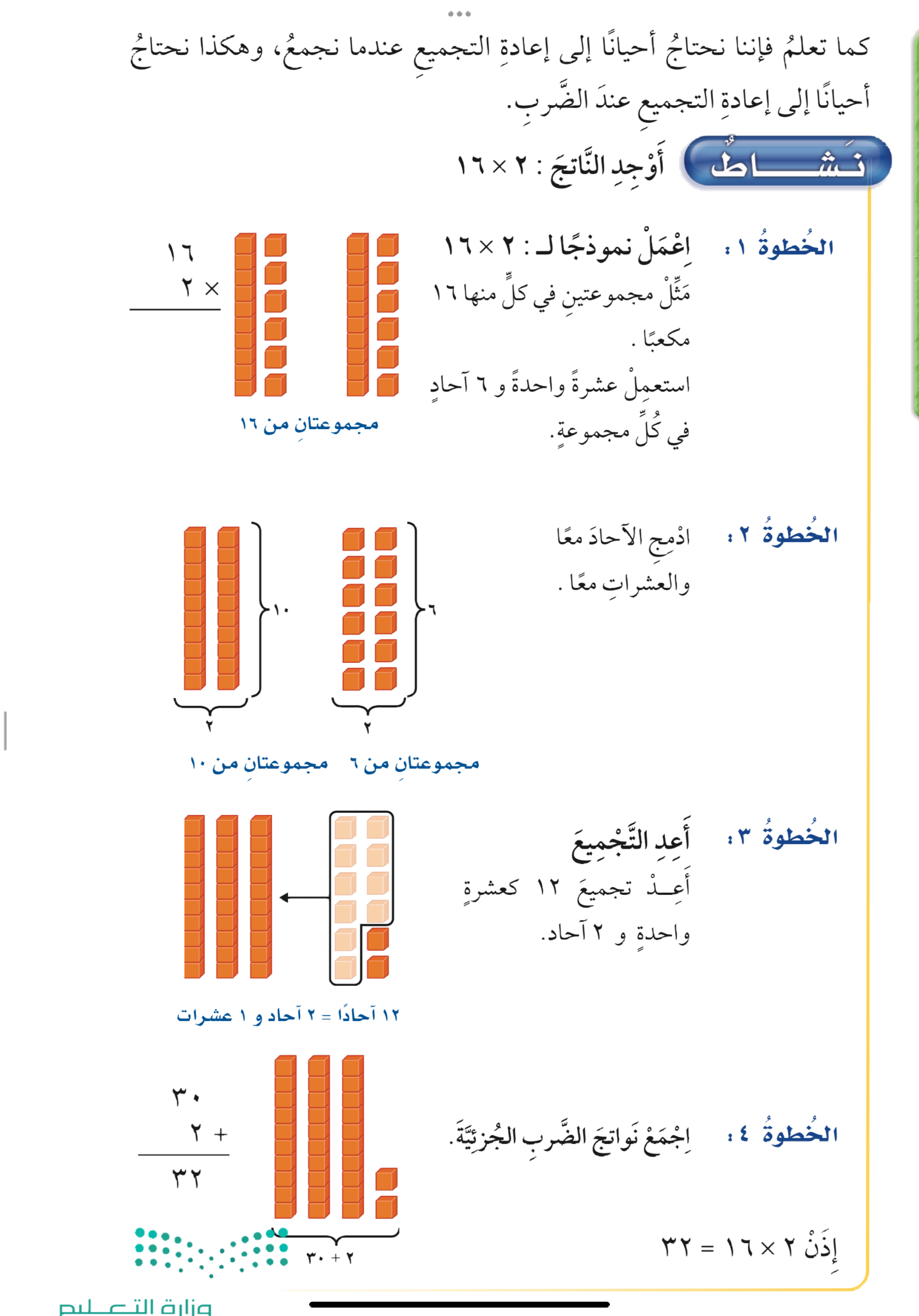 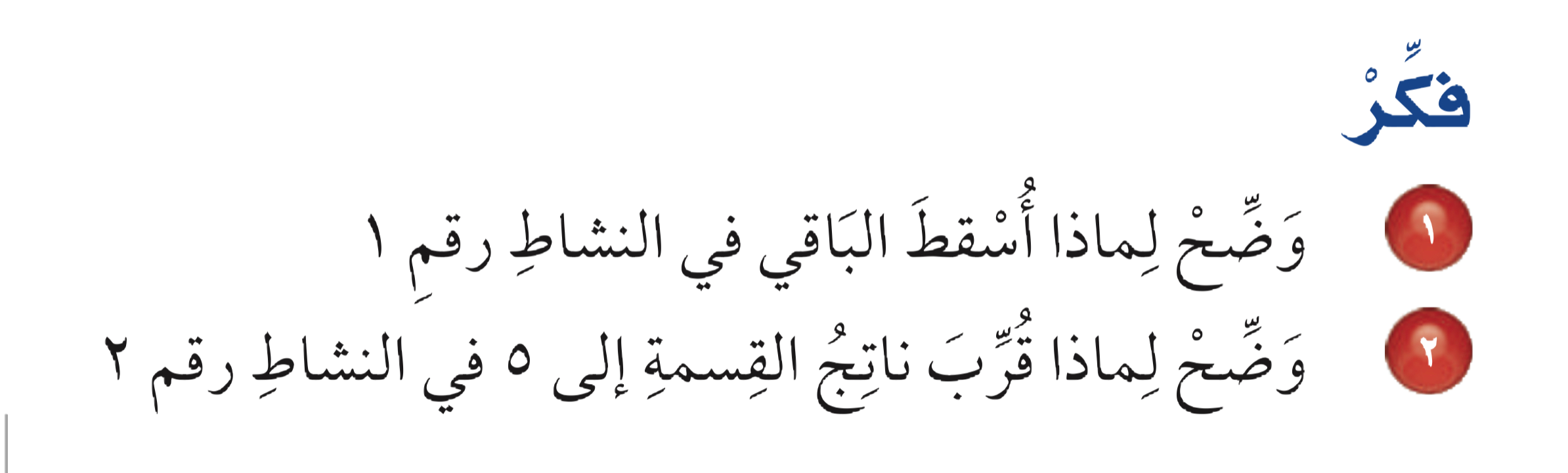 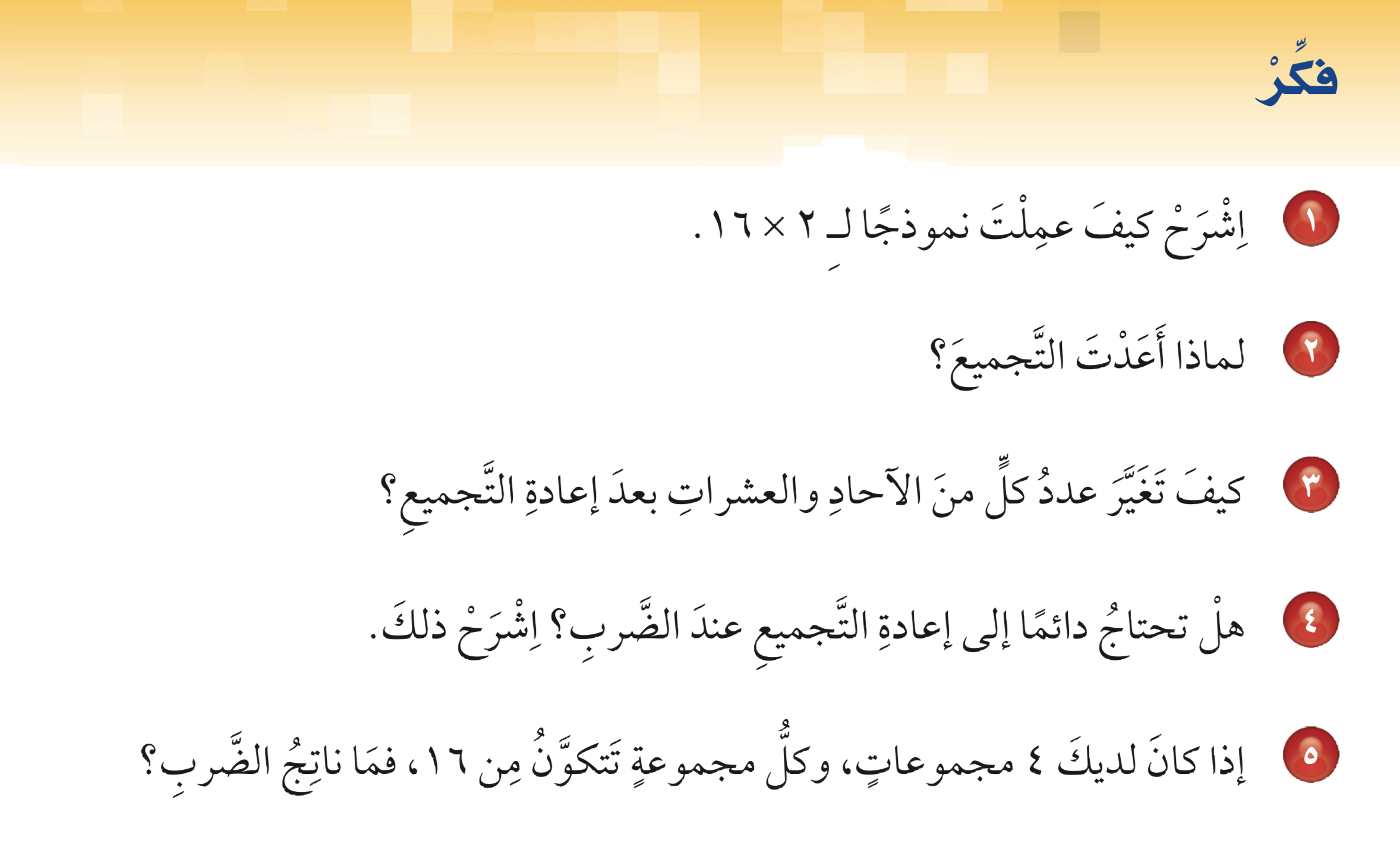 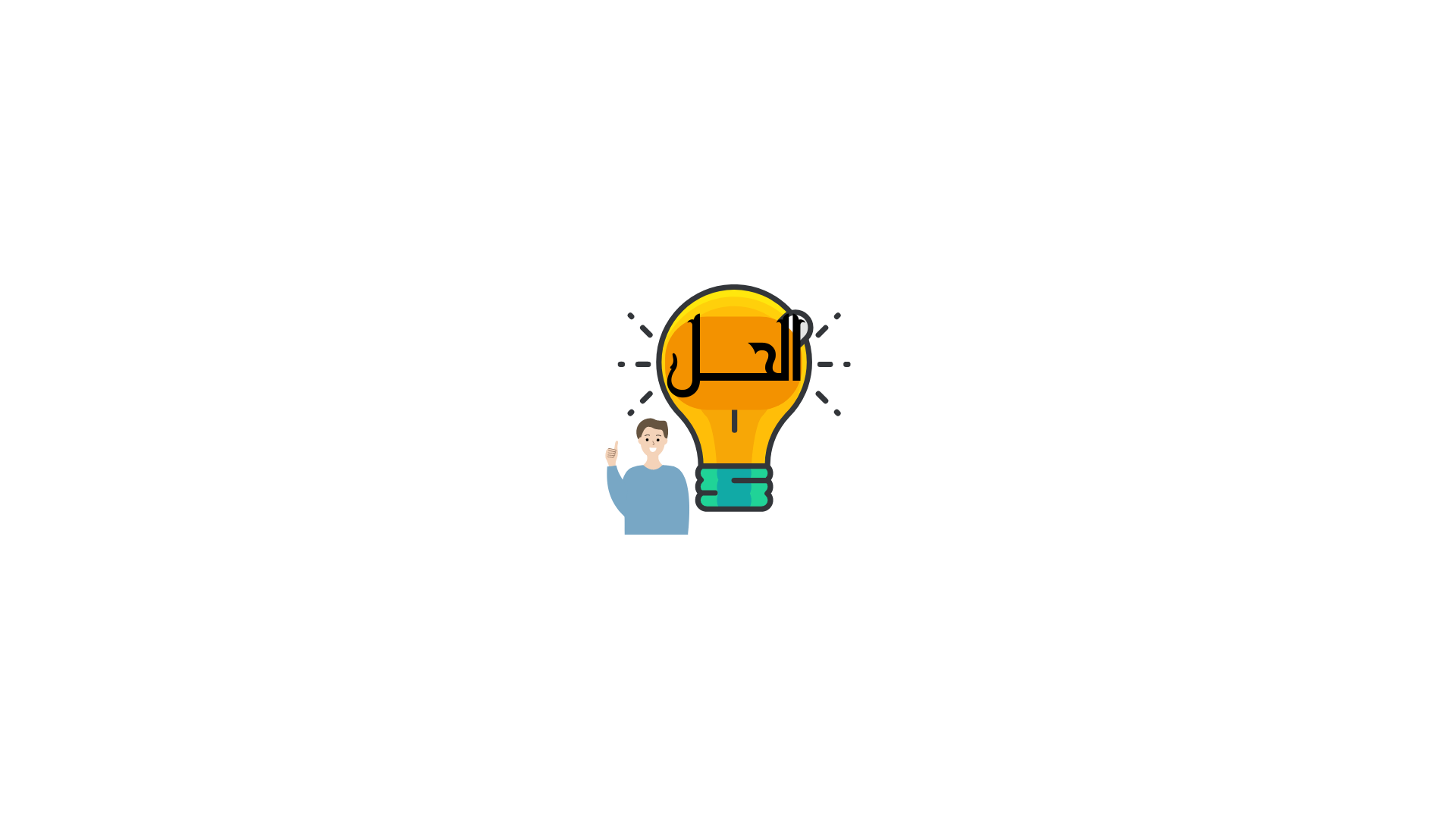 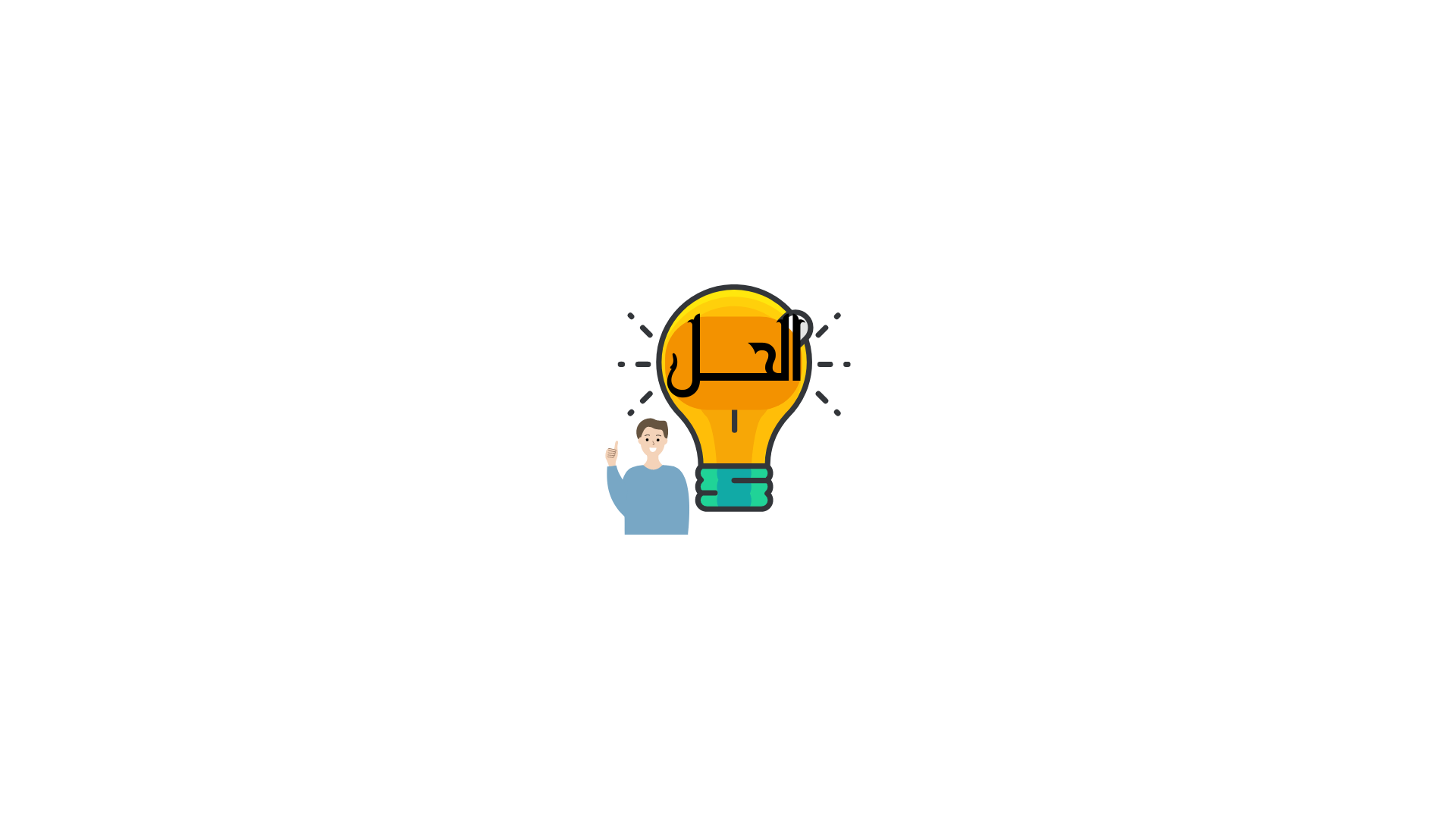 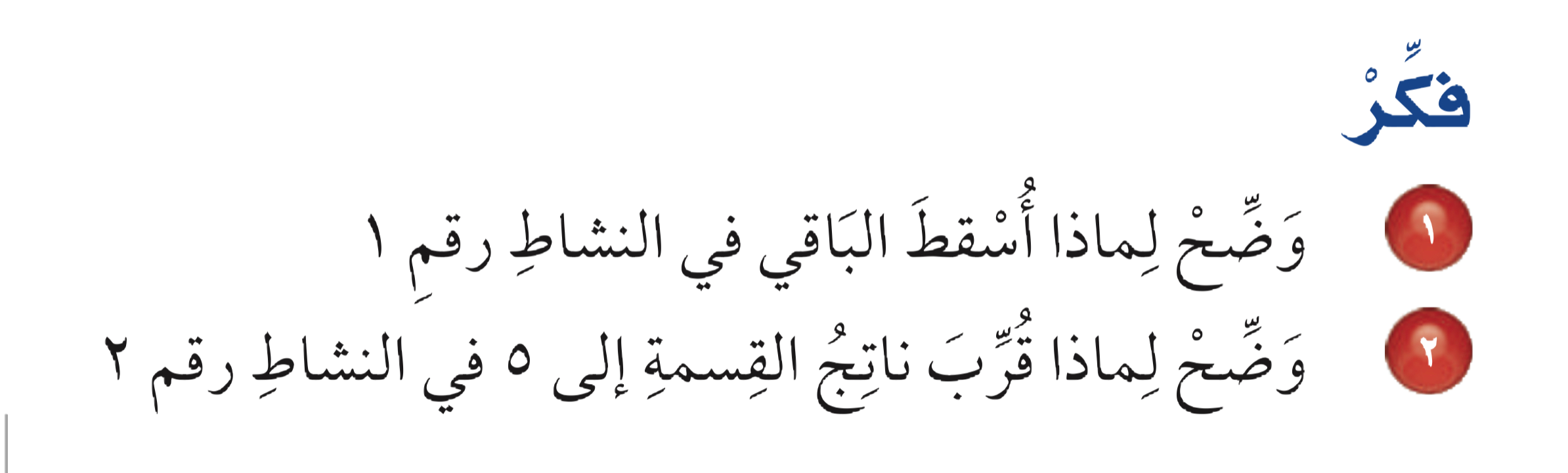 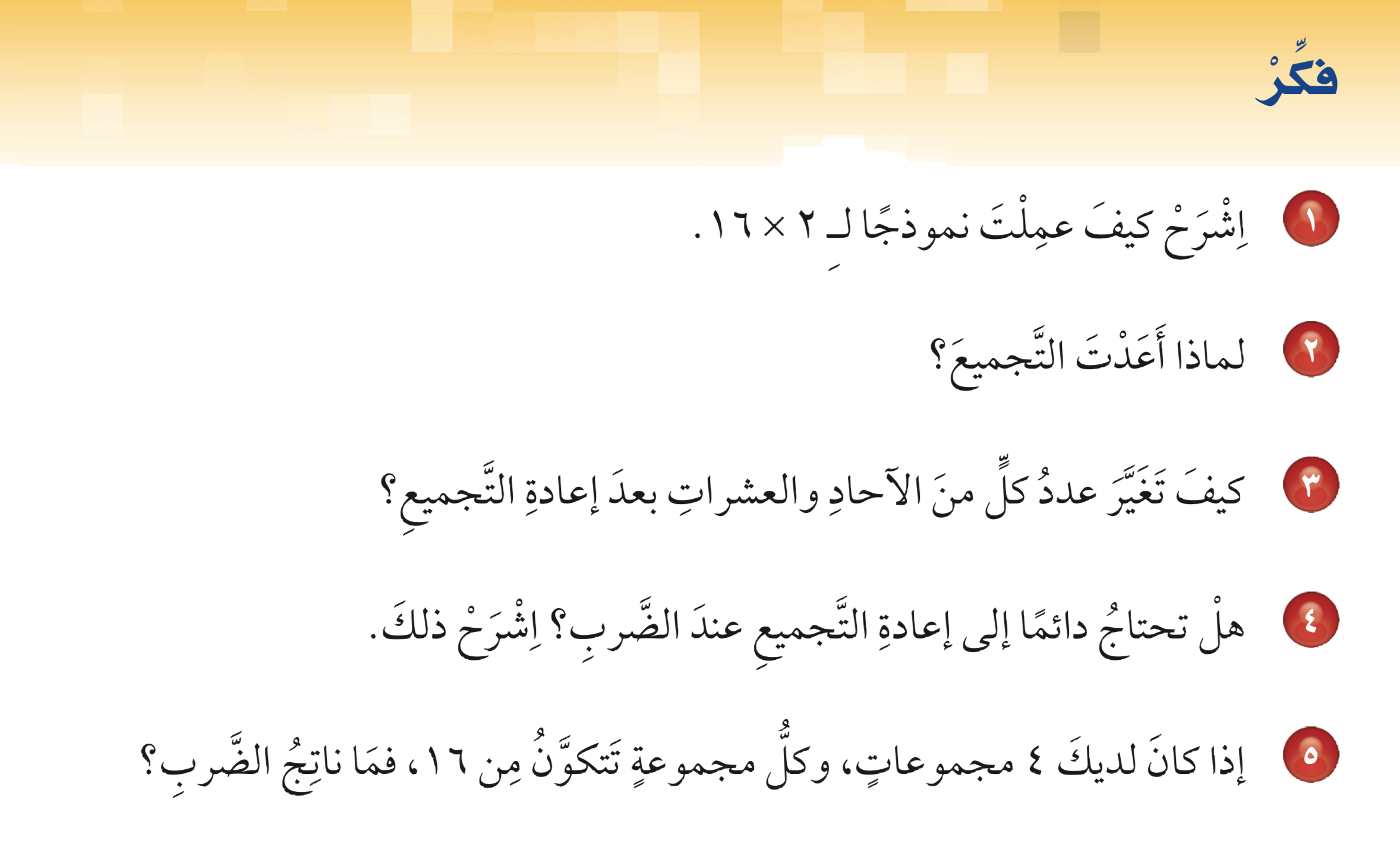 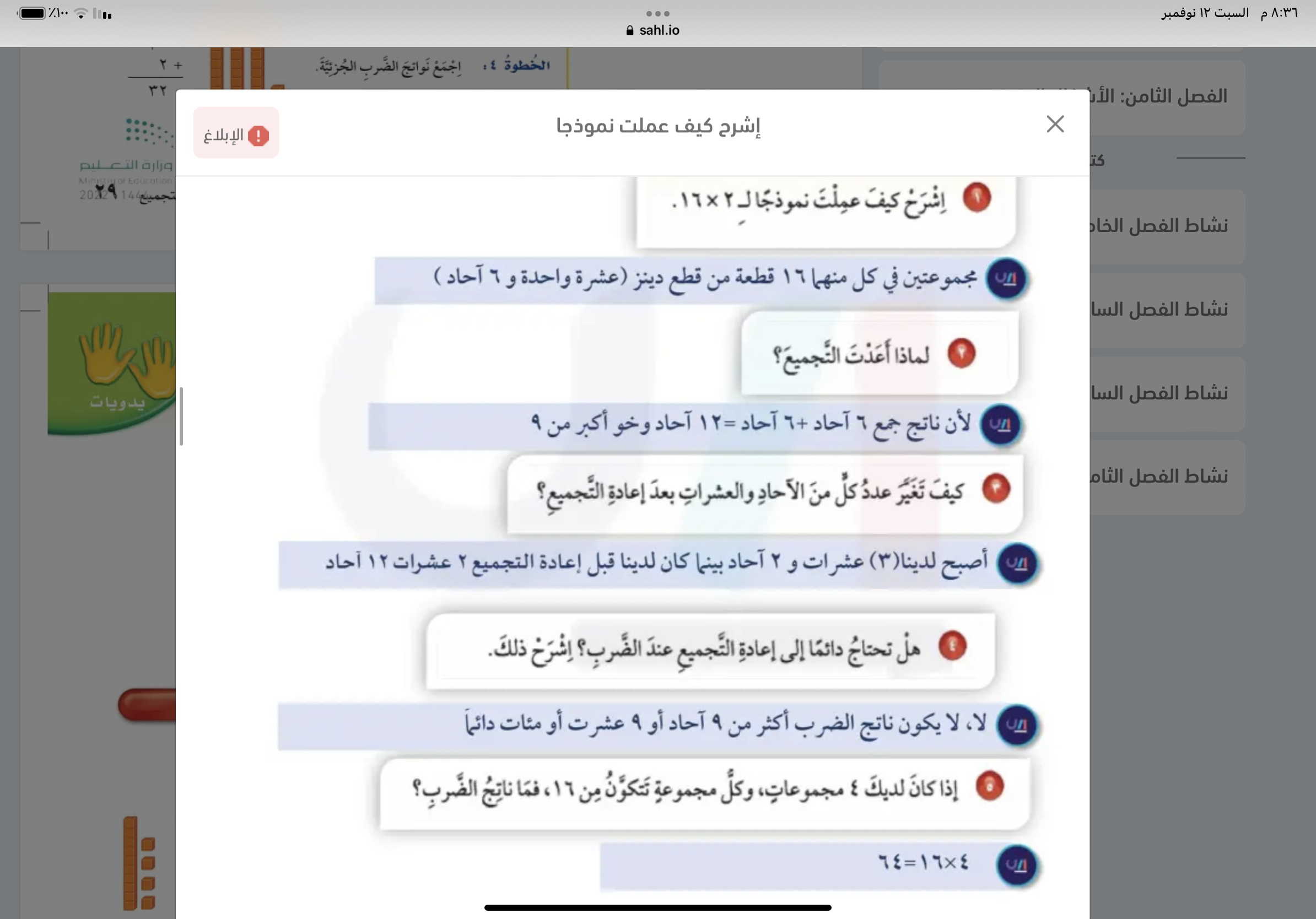 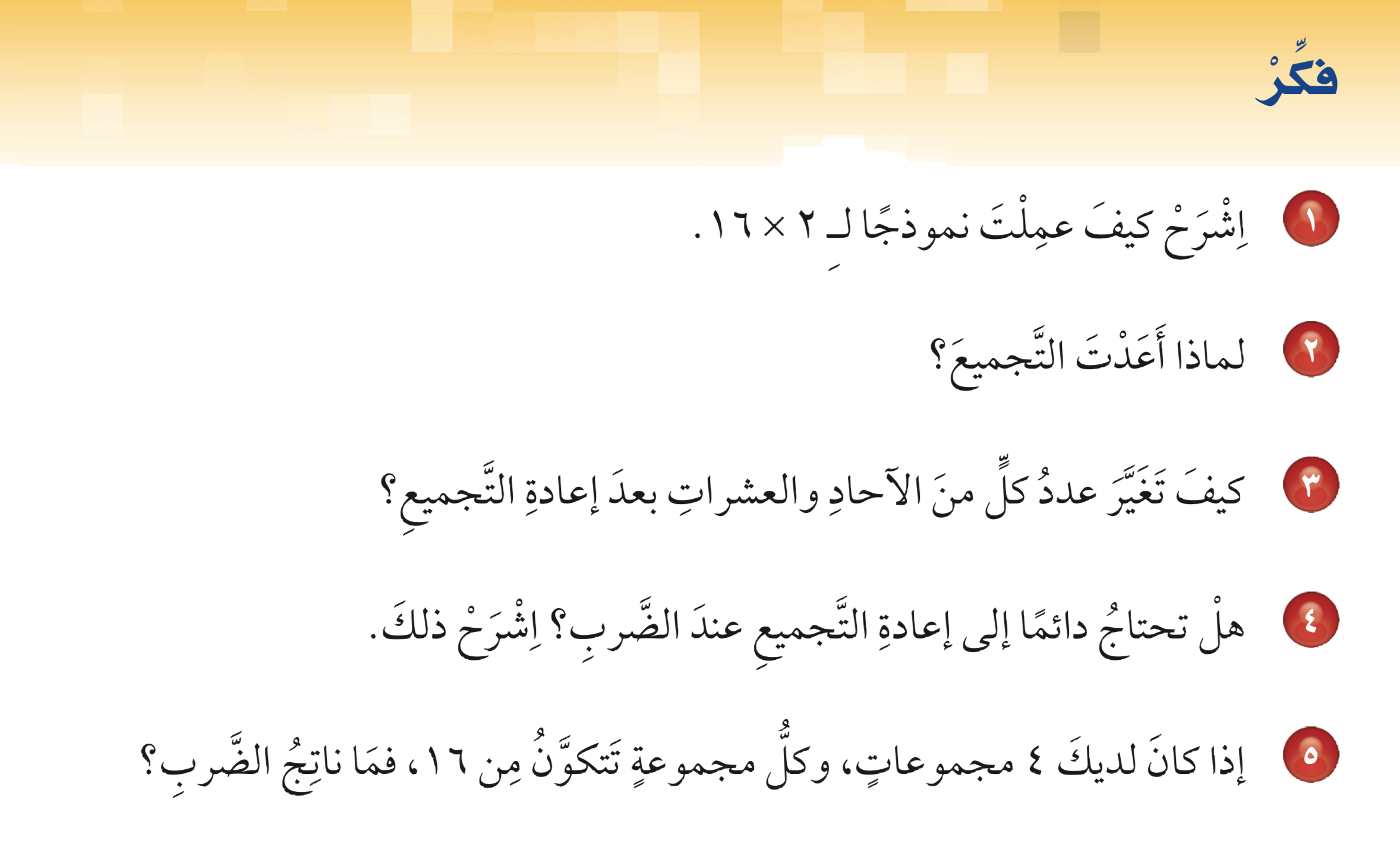 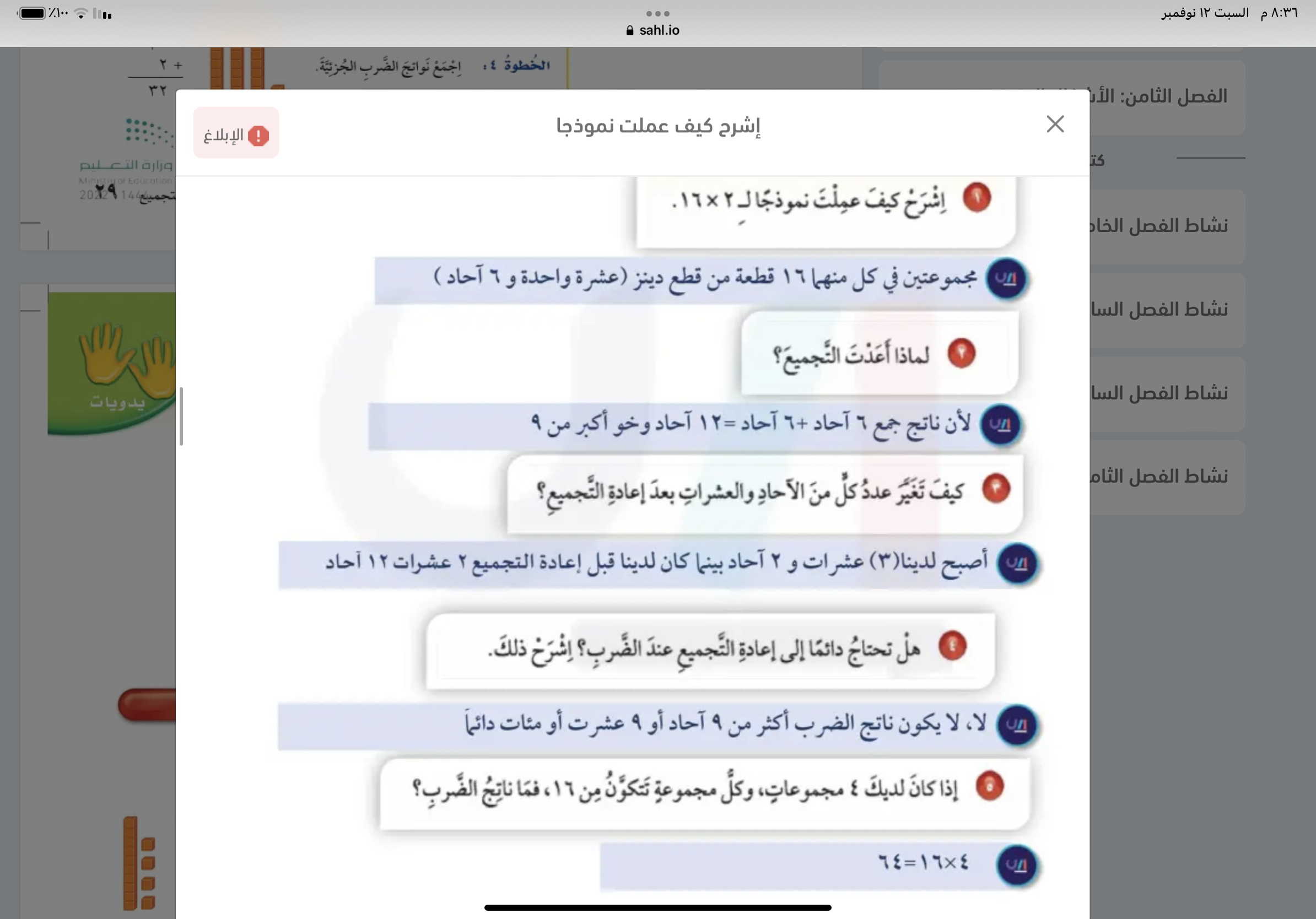 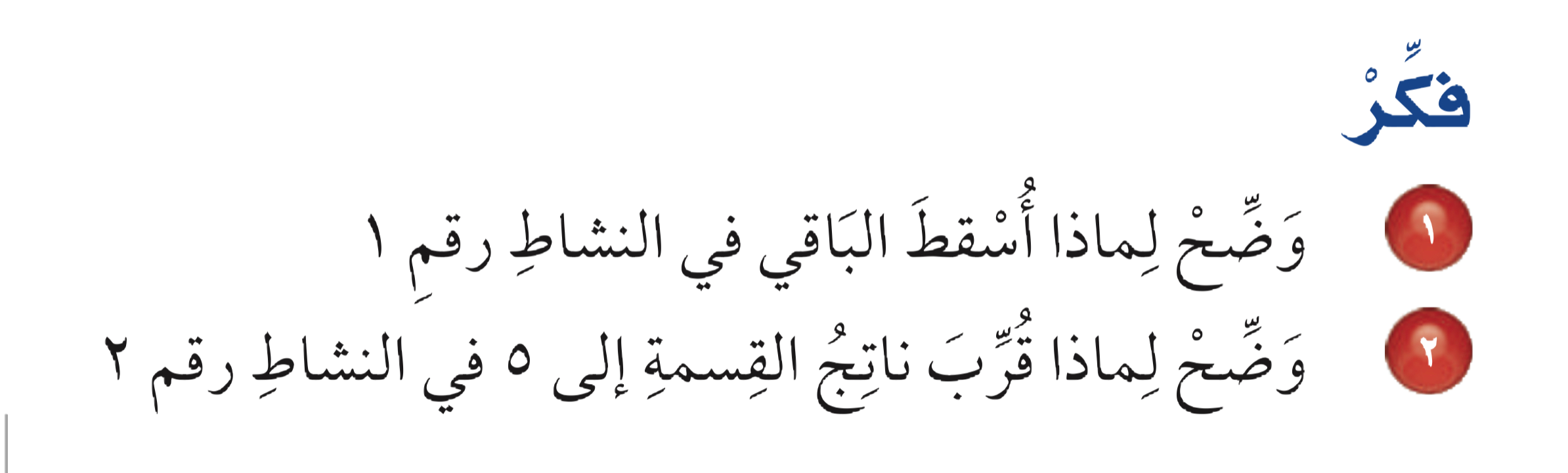 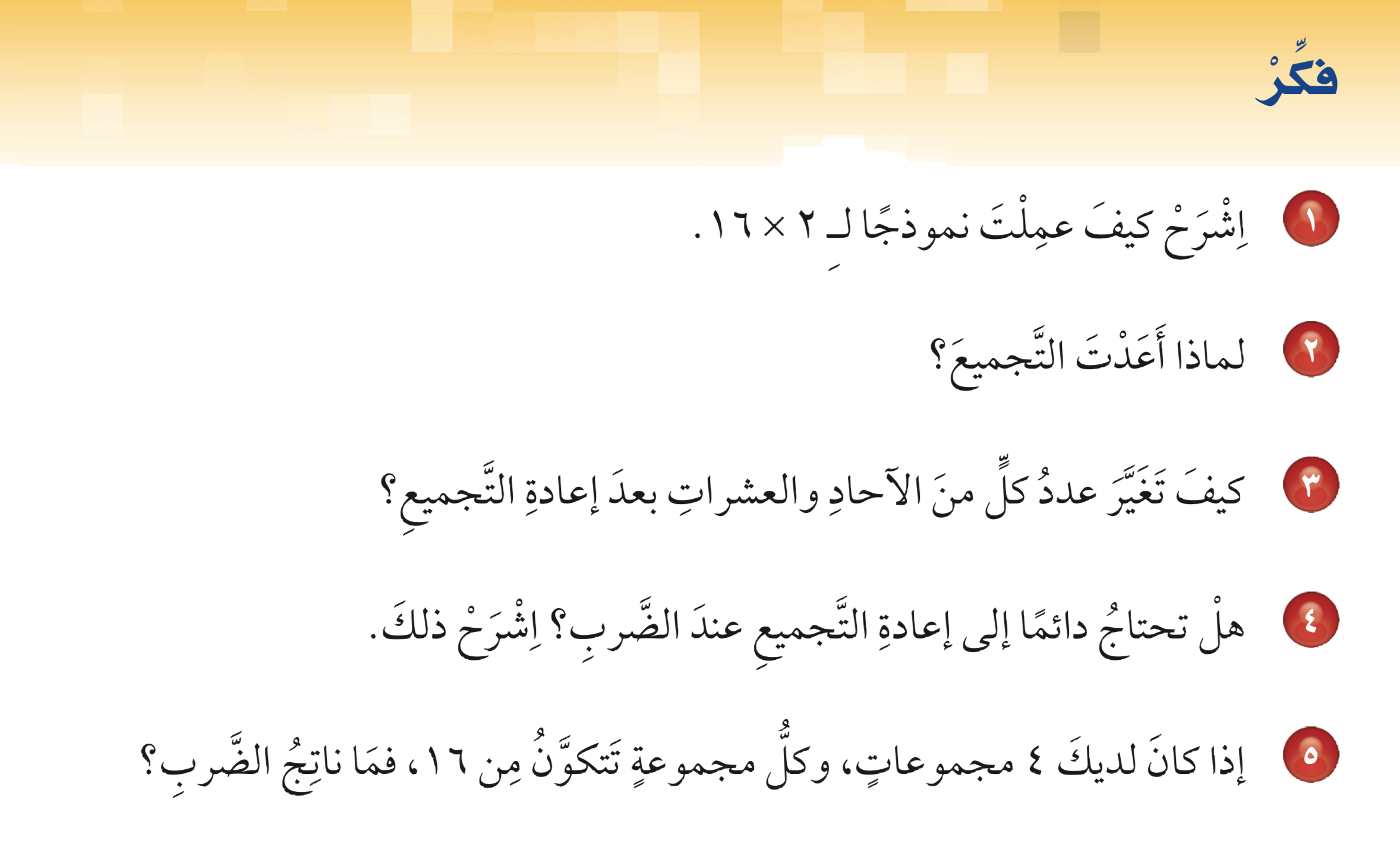 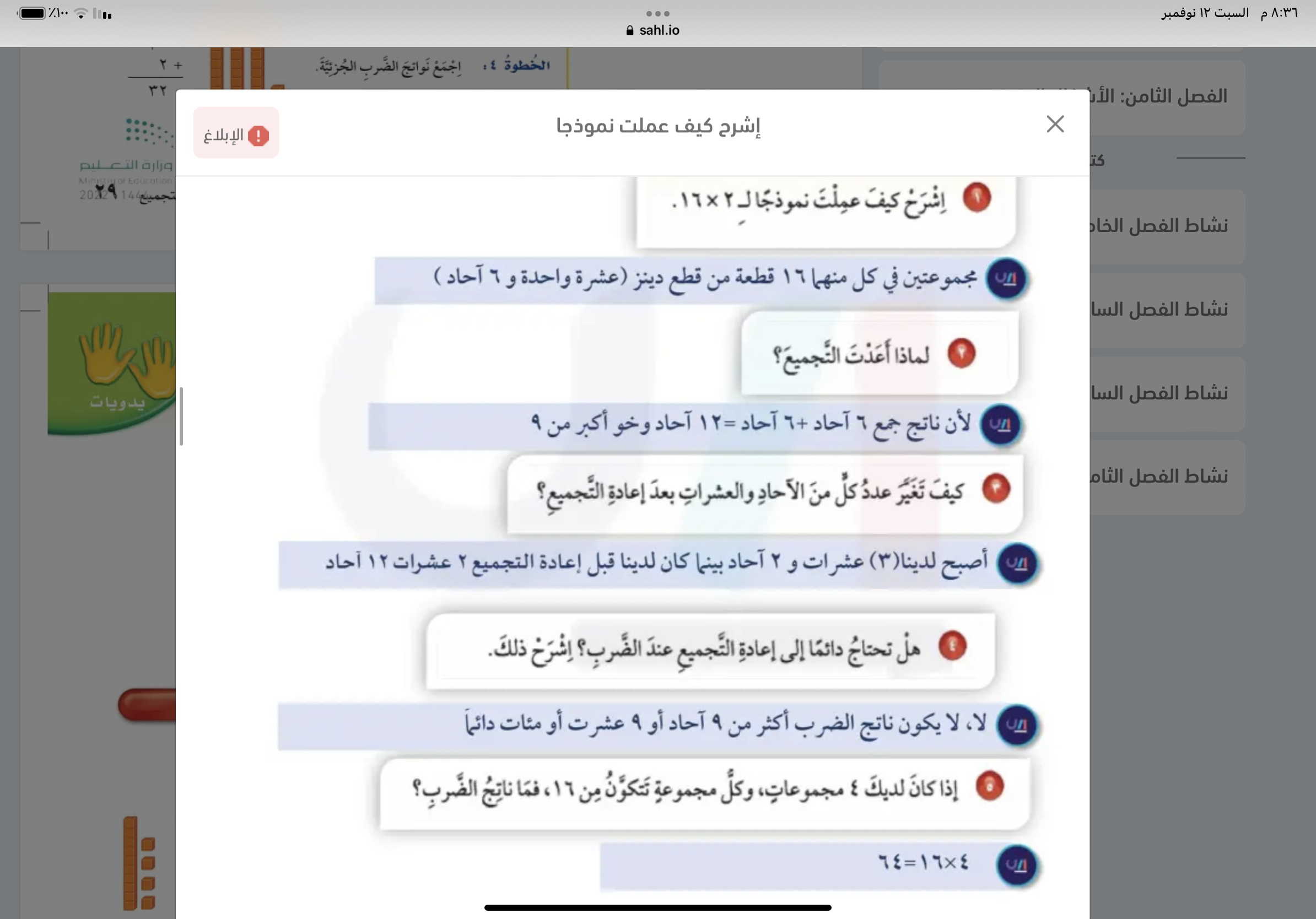 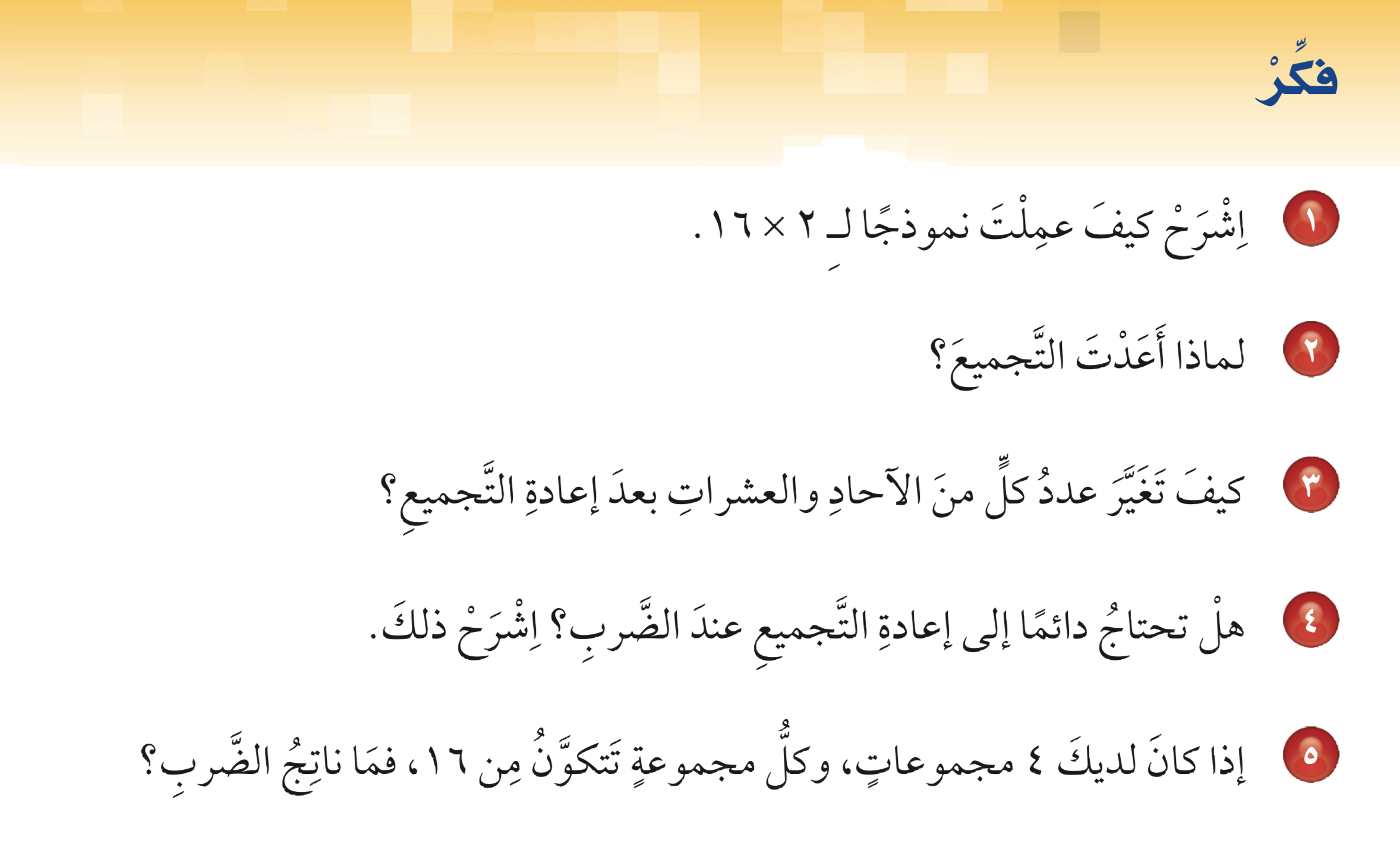 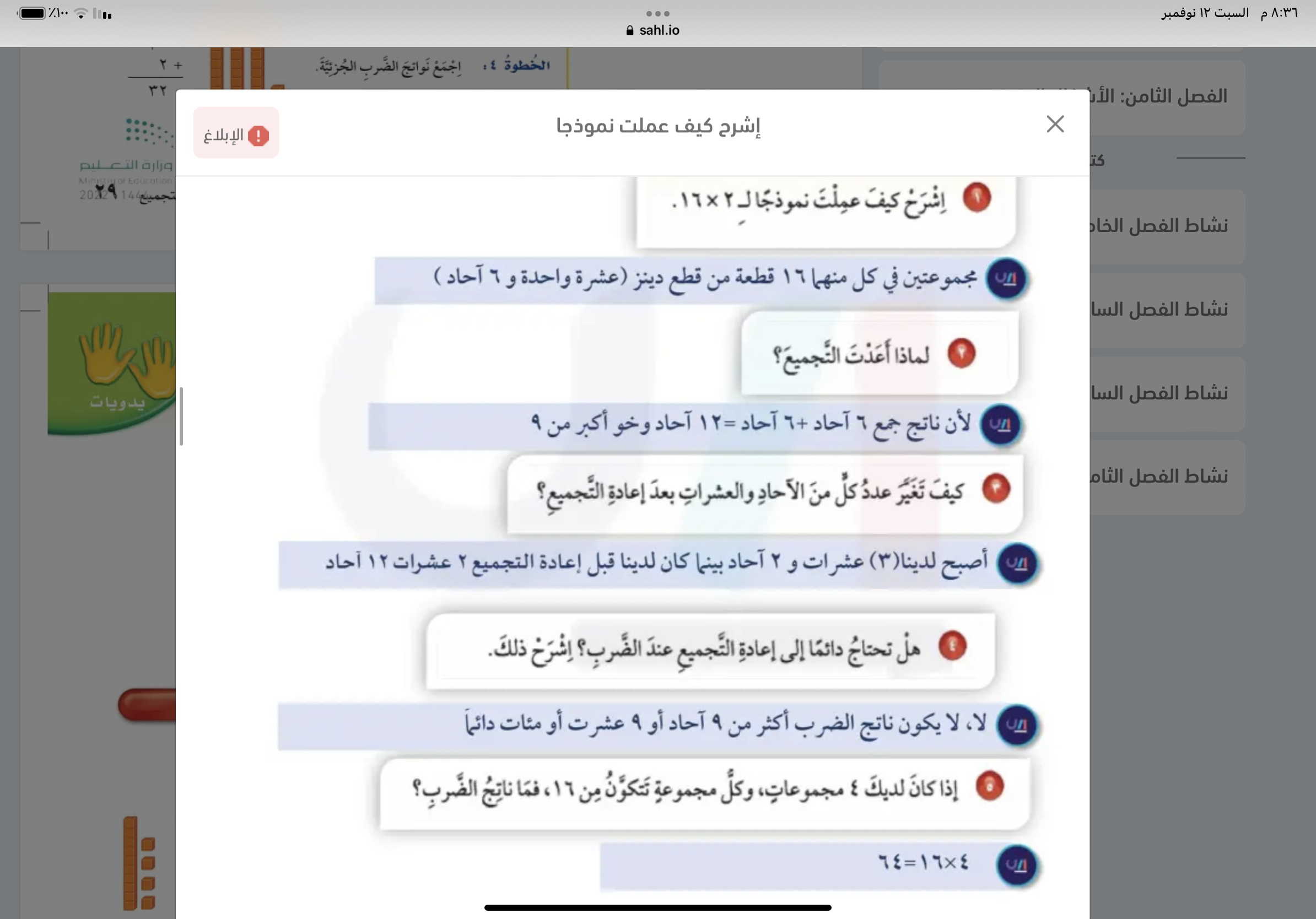 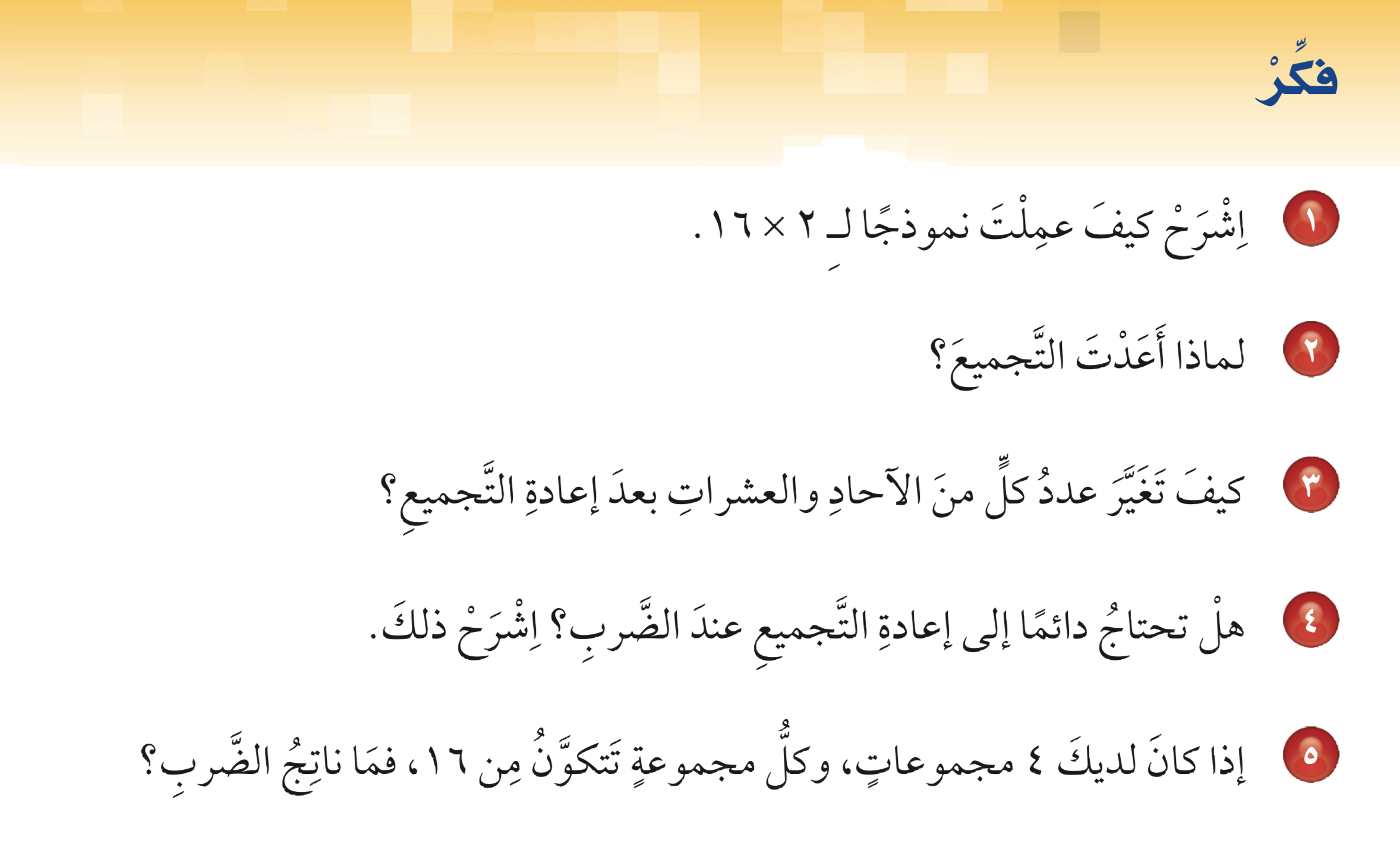 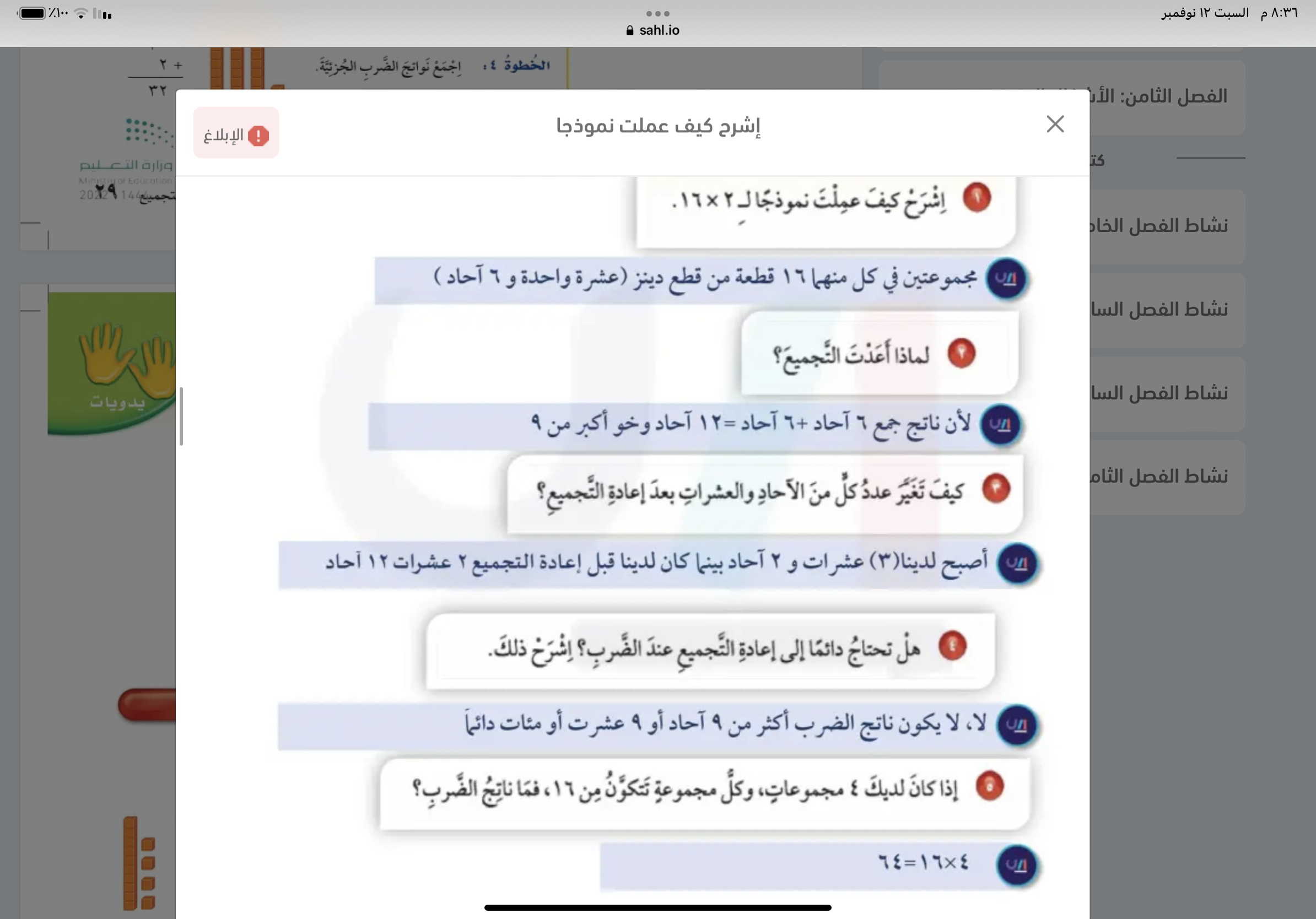 تأكد
تأكد
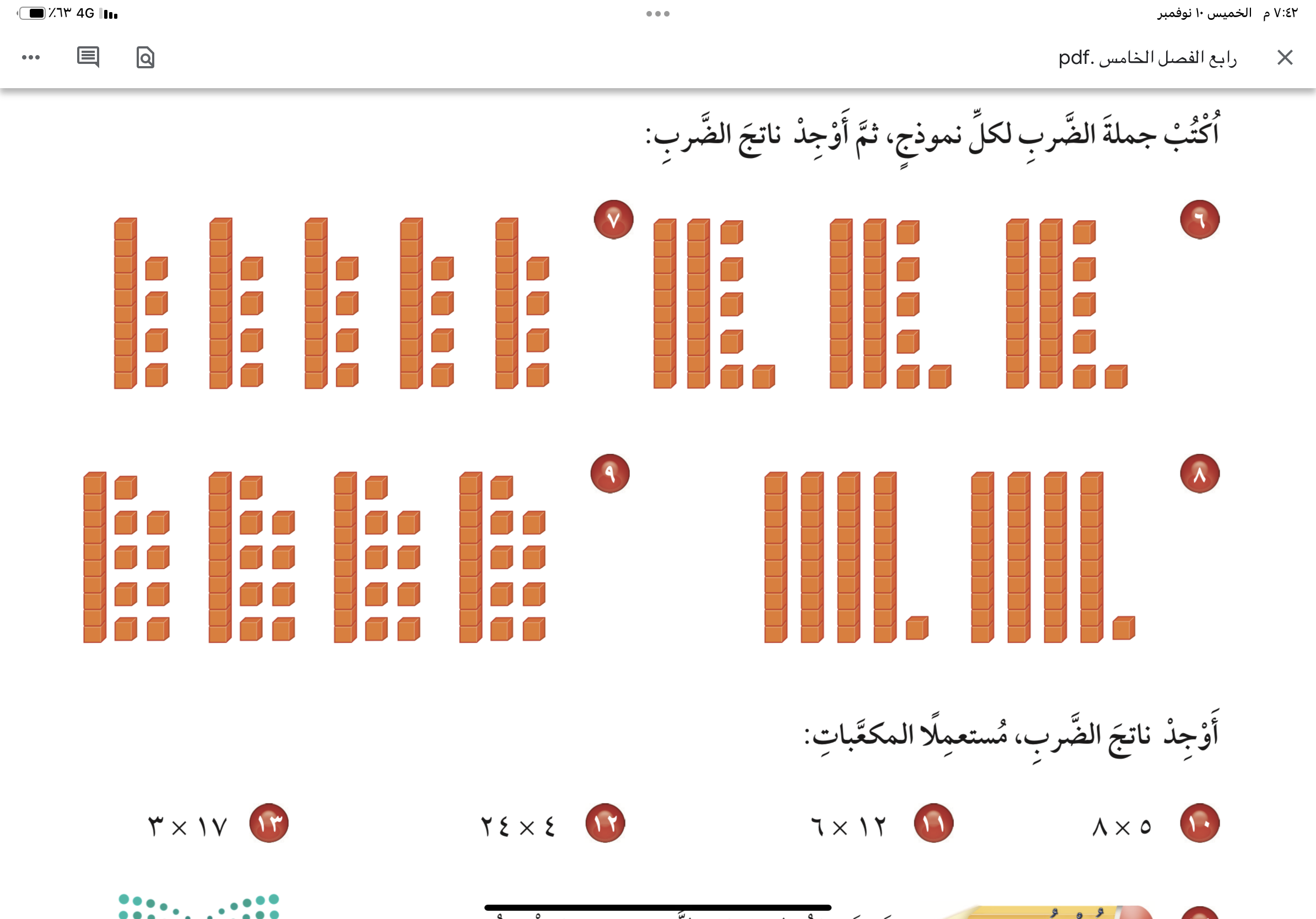 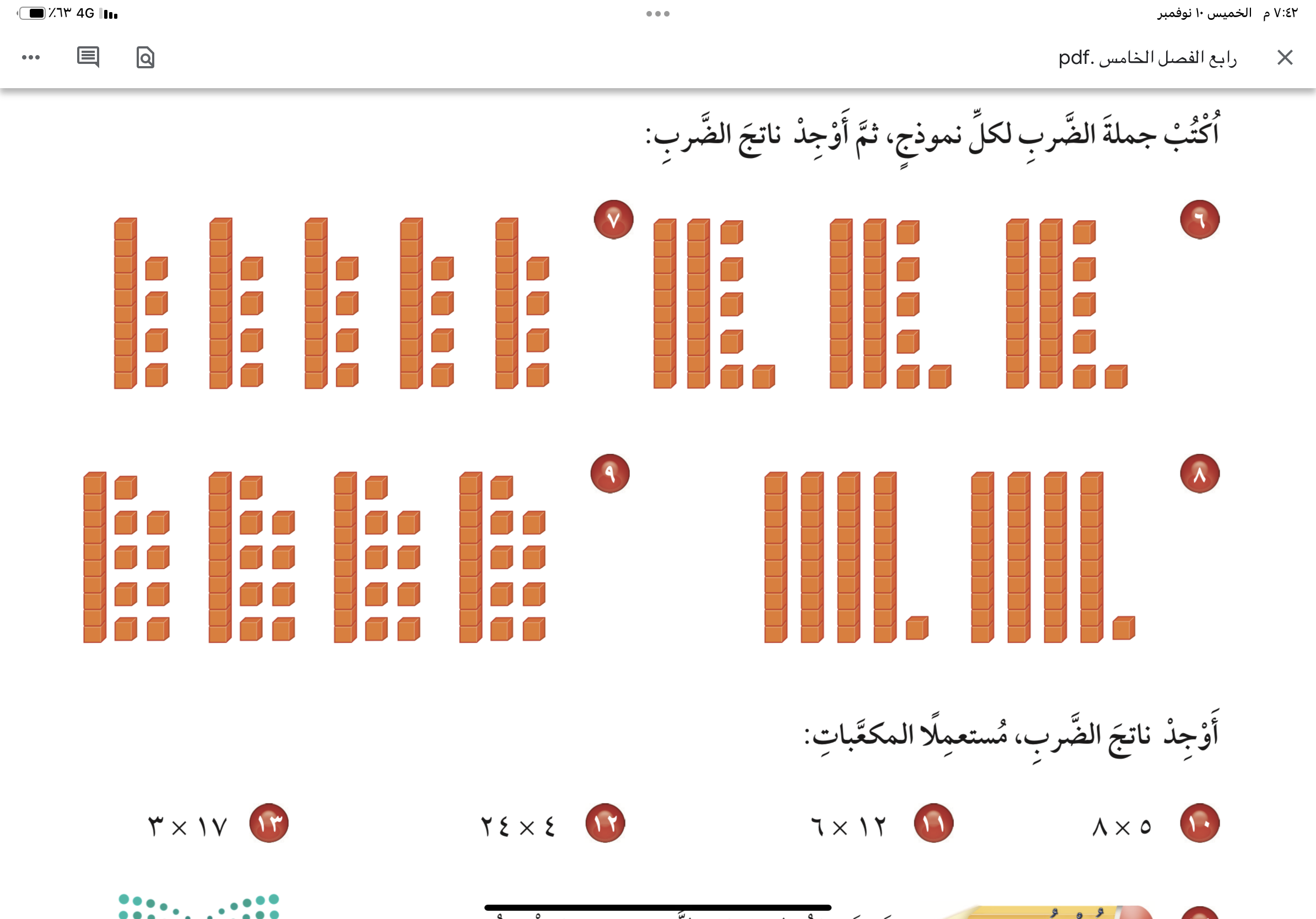 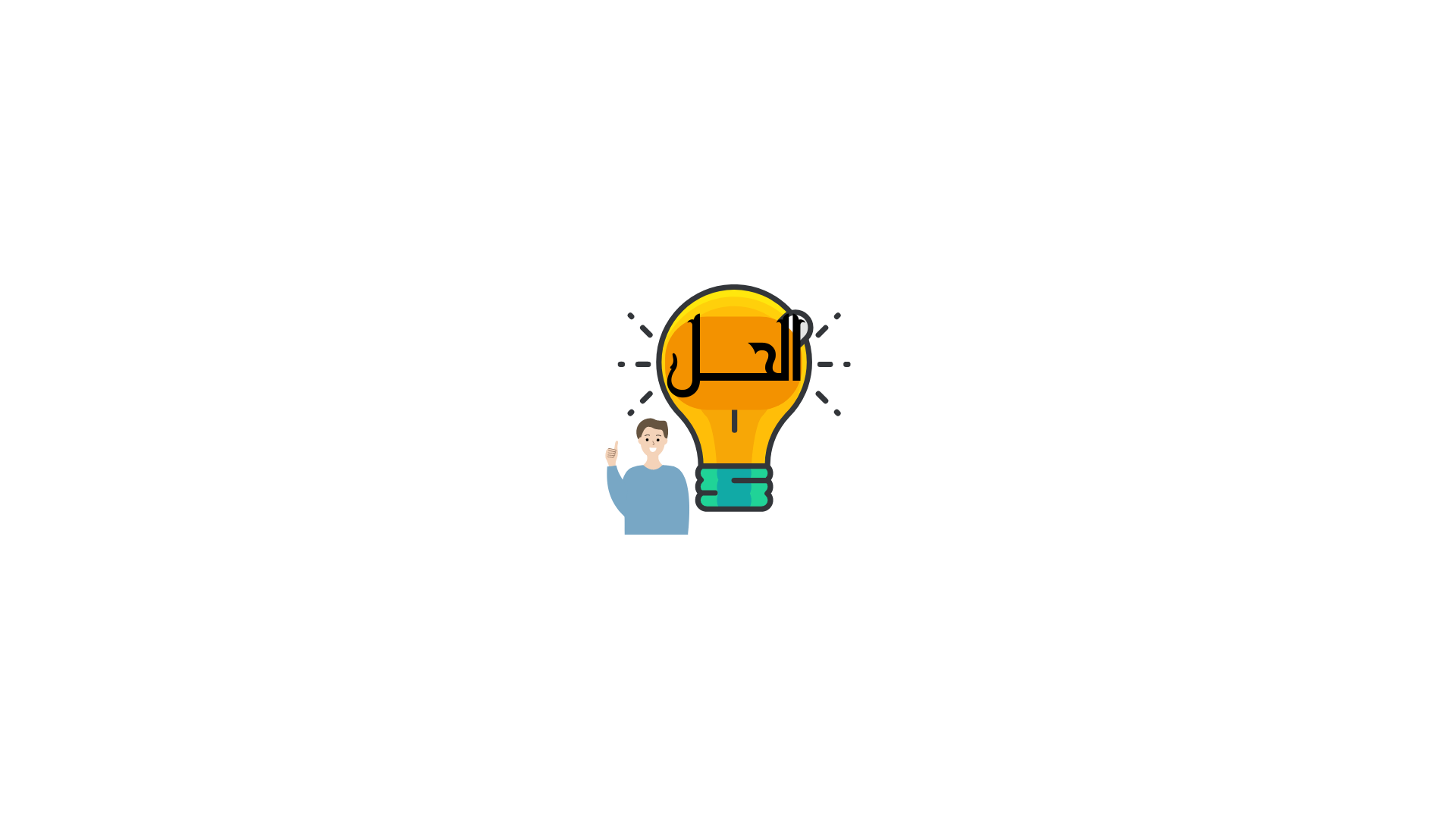 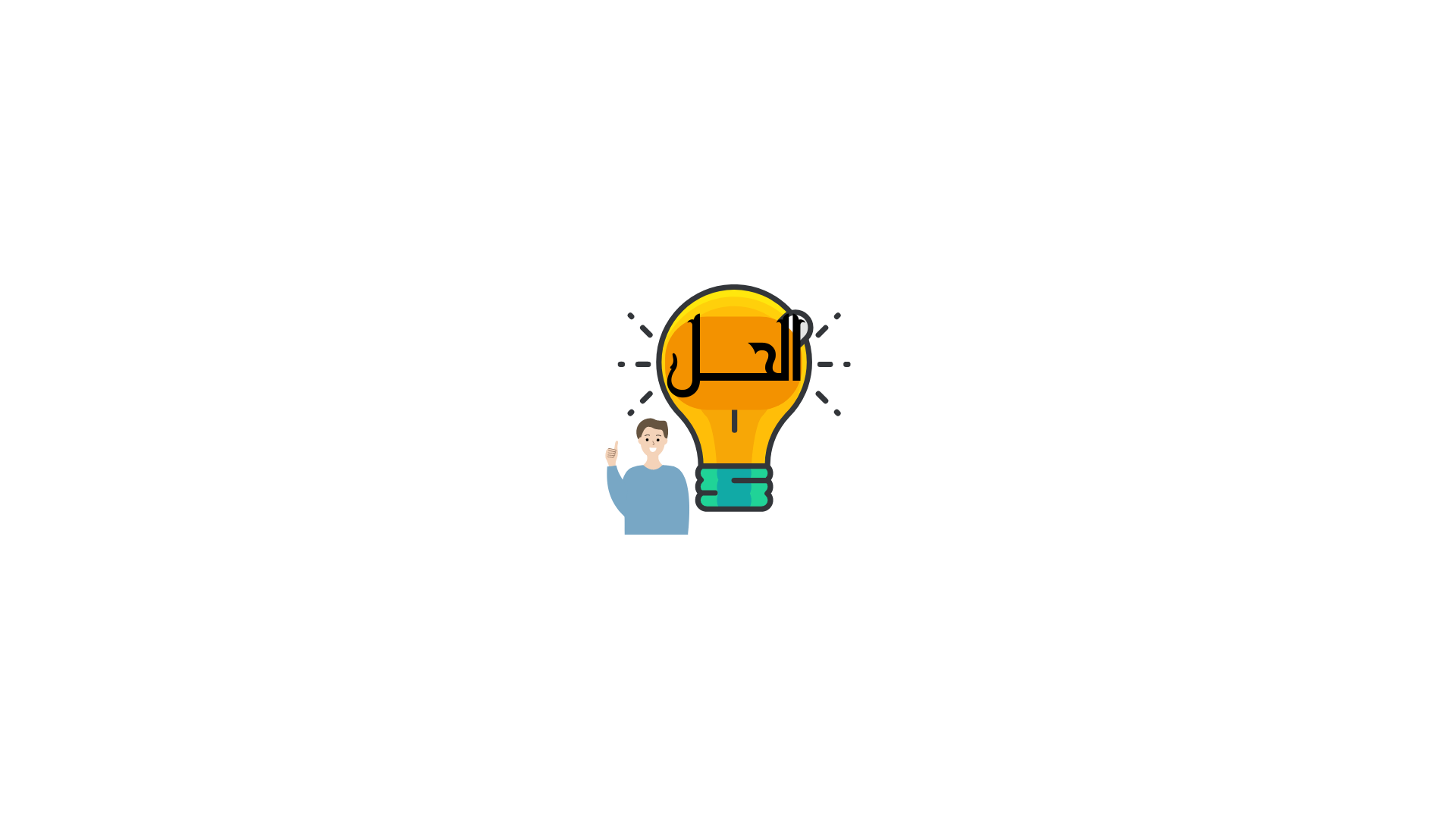 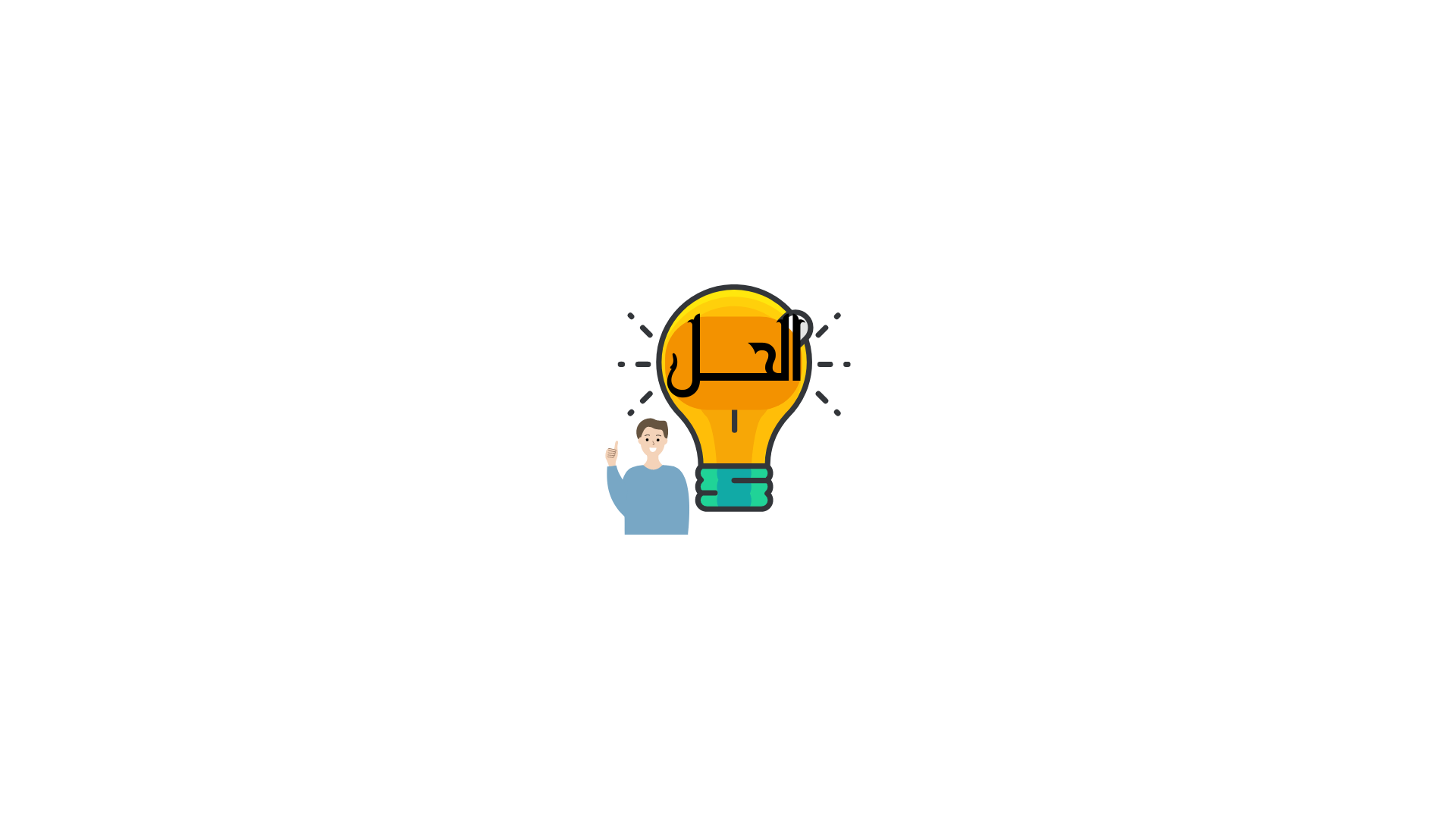 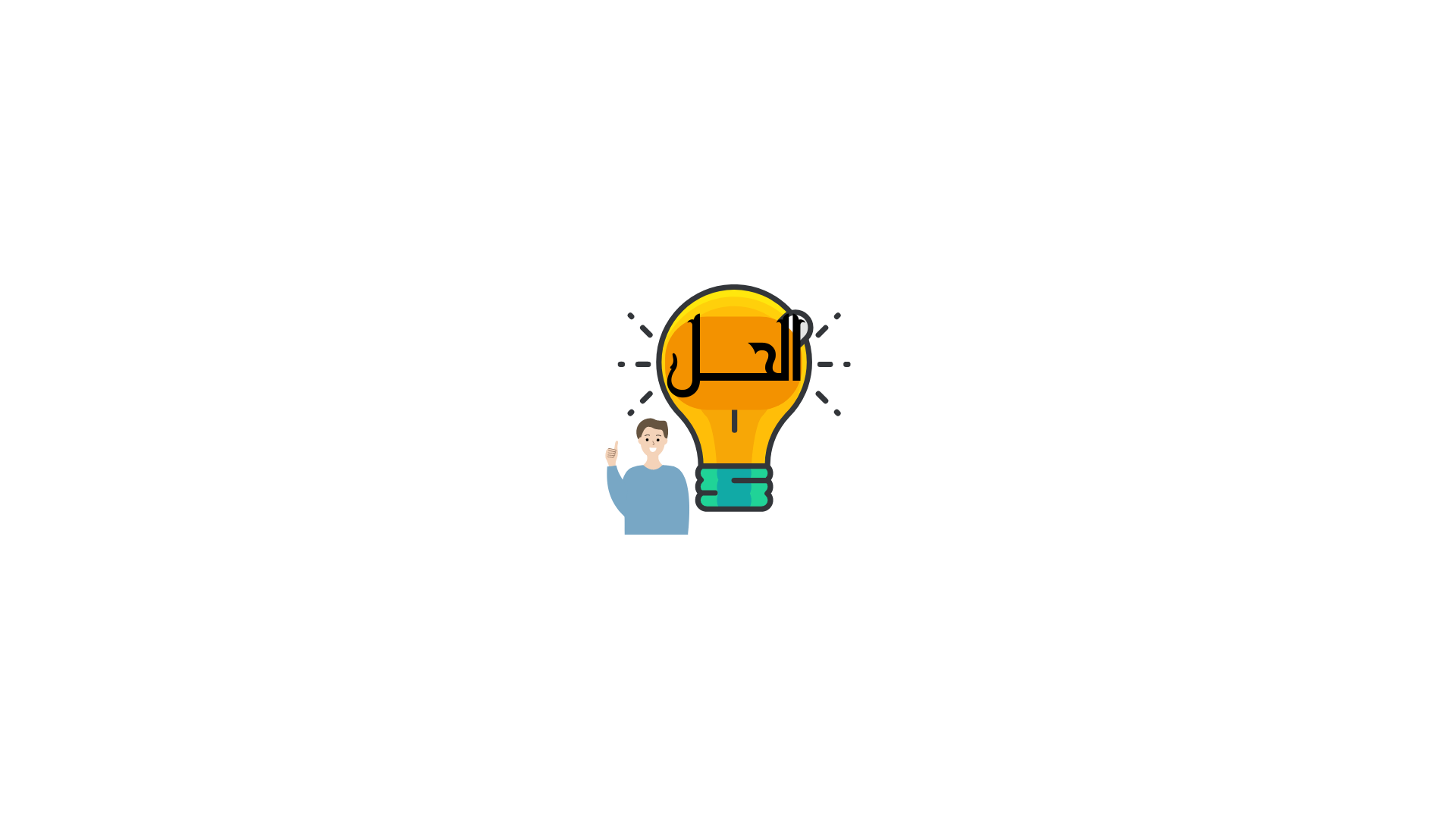 تأكد
٨
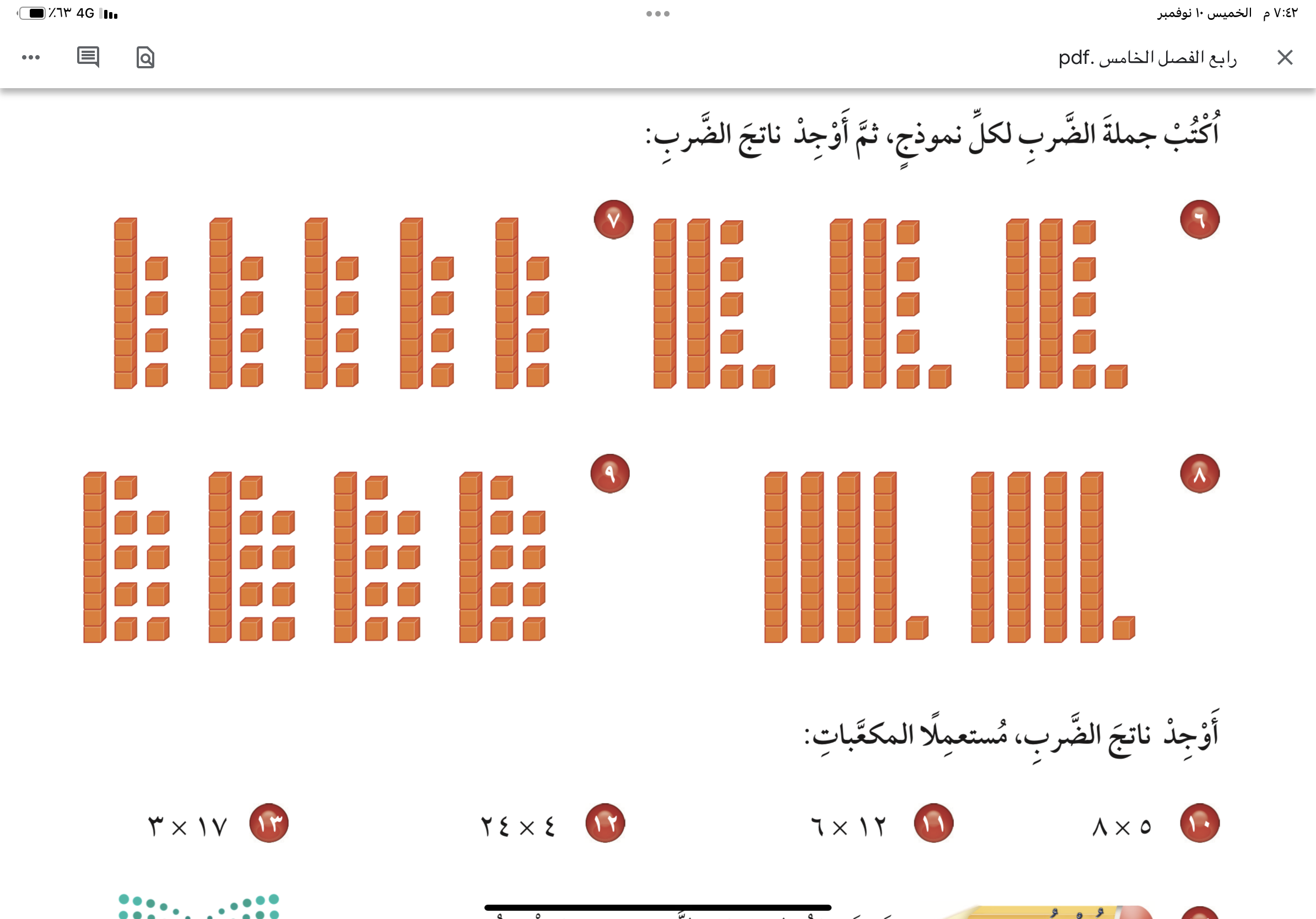 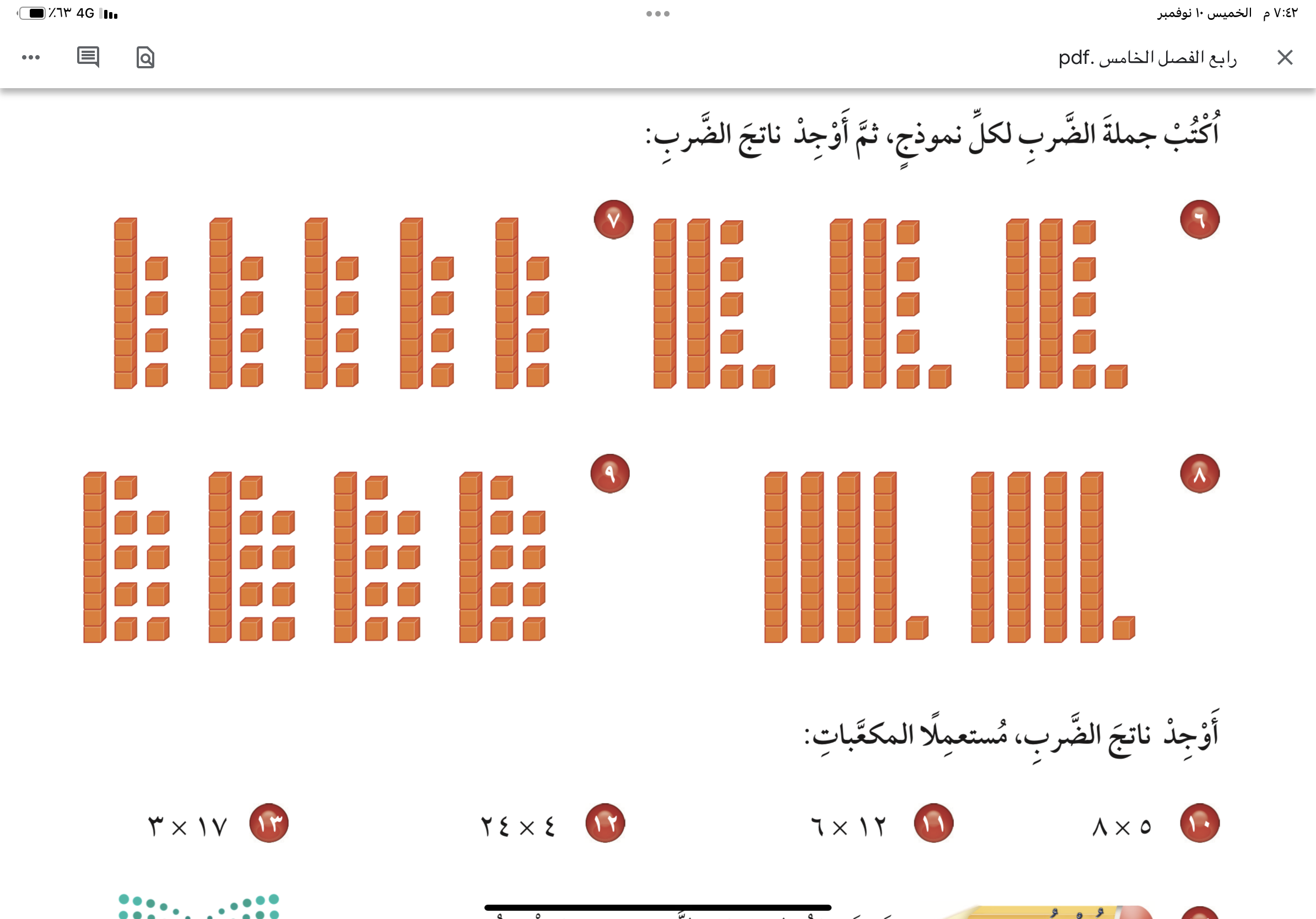 ٢٦ × ٣=٧٨
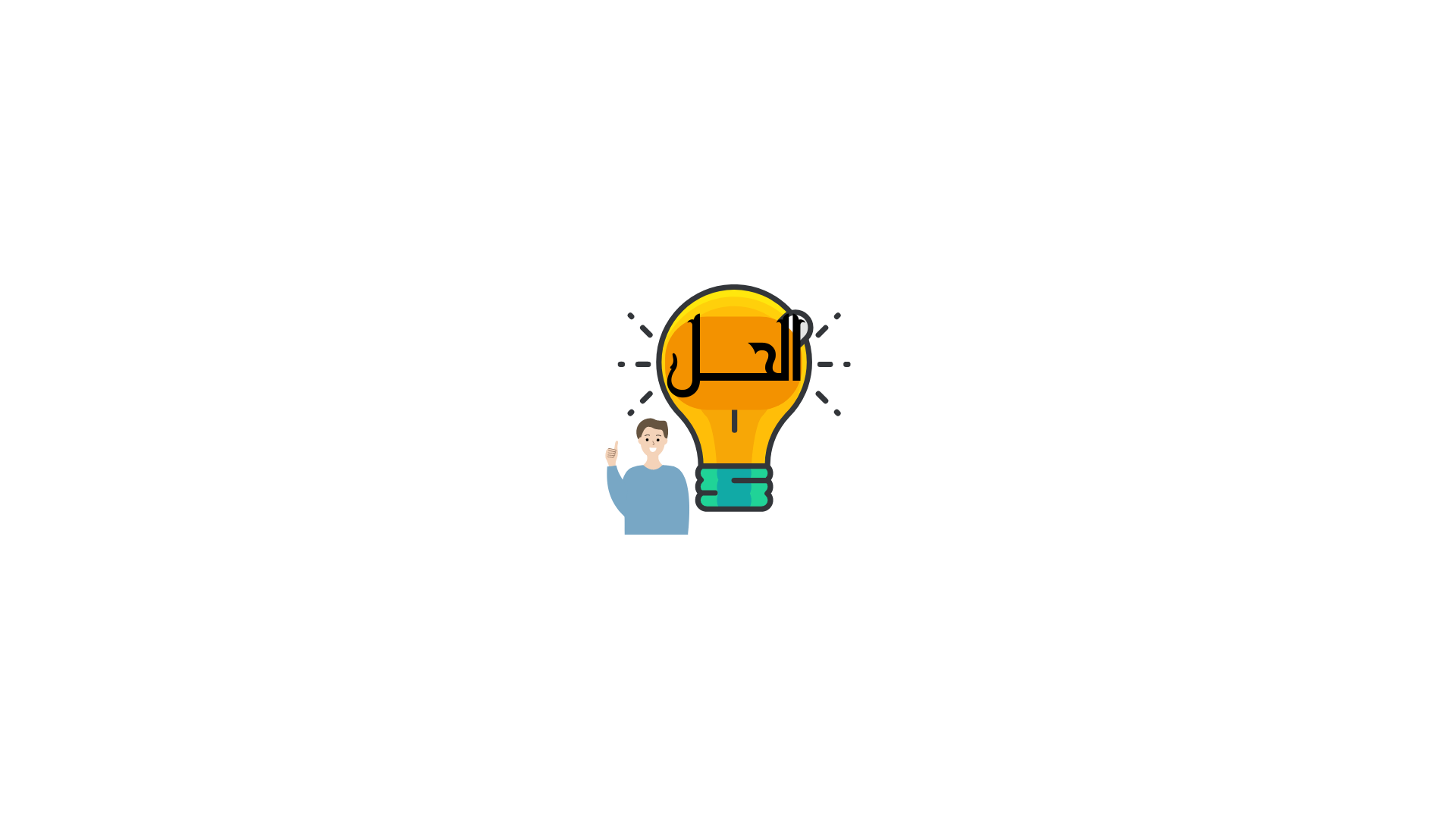 تأكد
٨
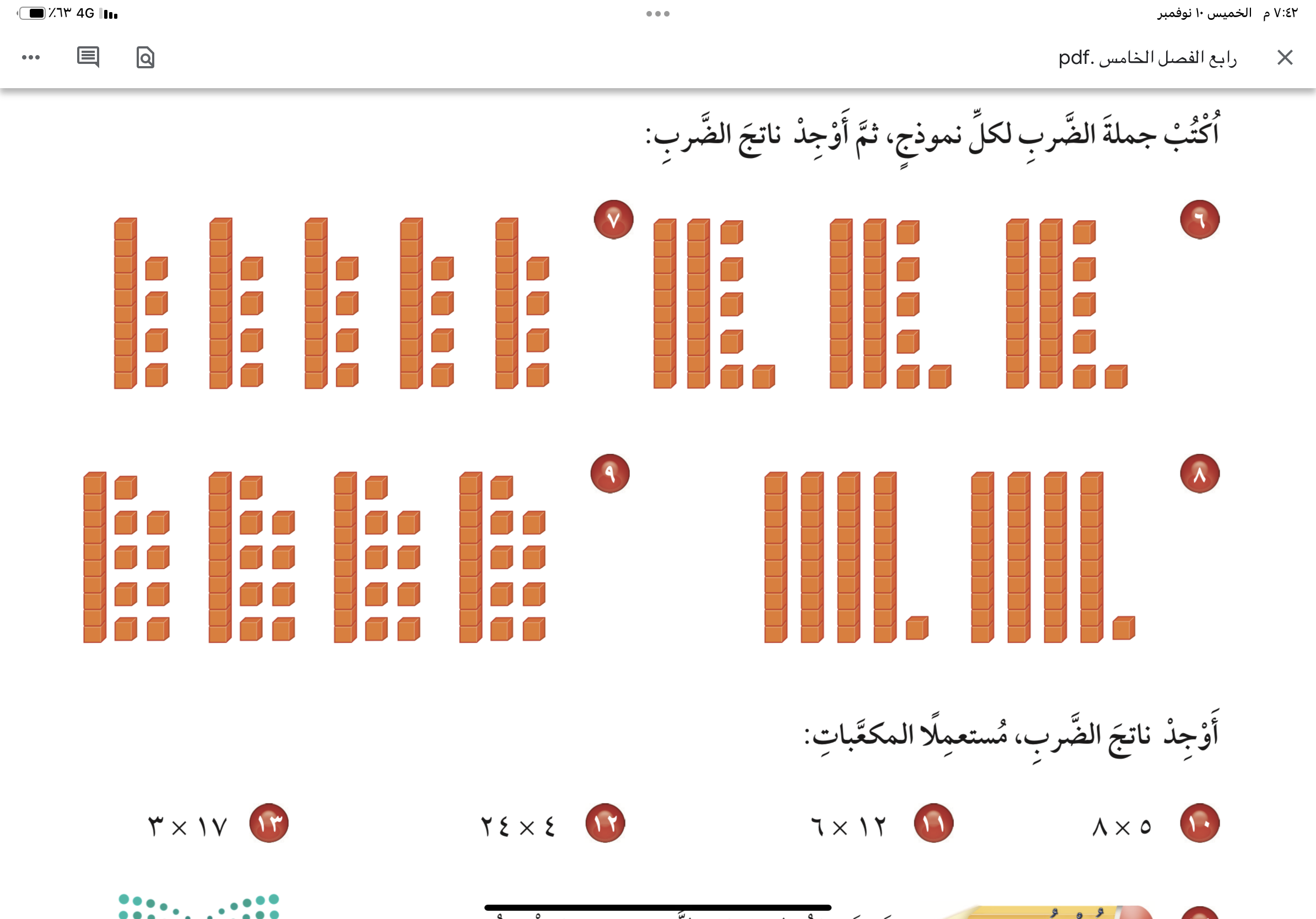 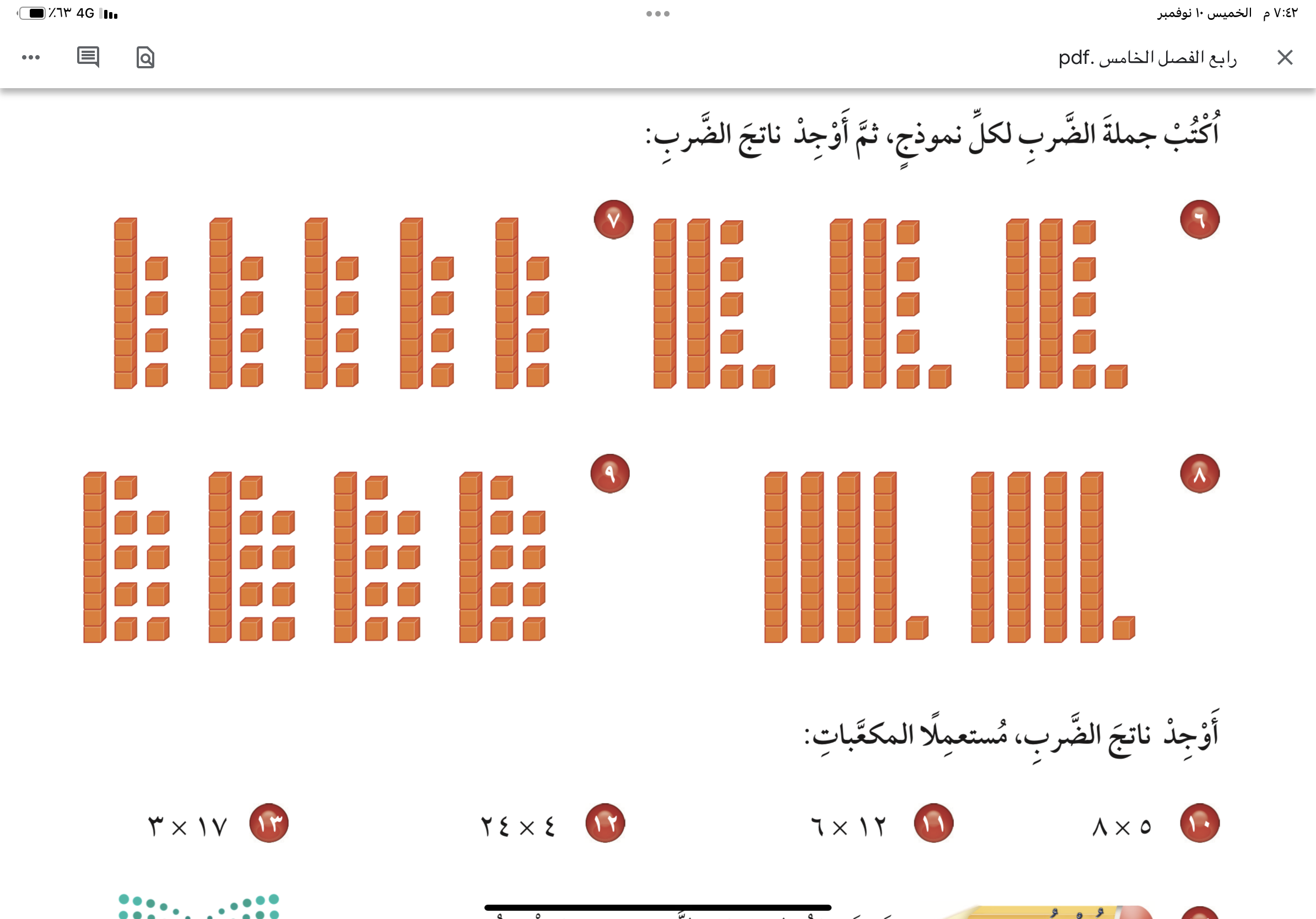 ١٤ × ٥=٧٠
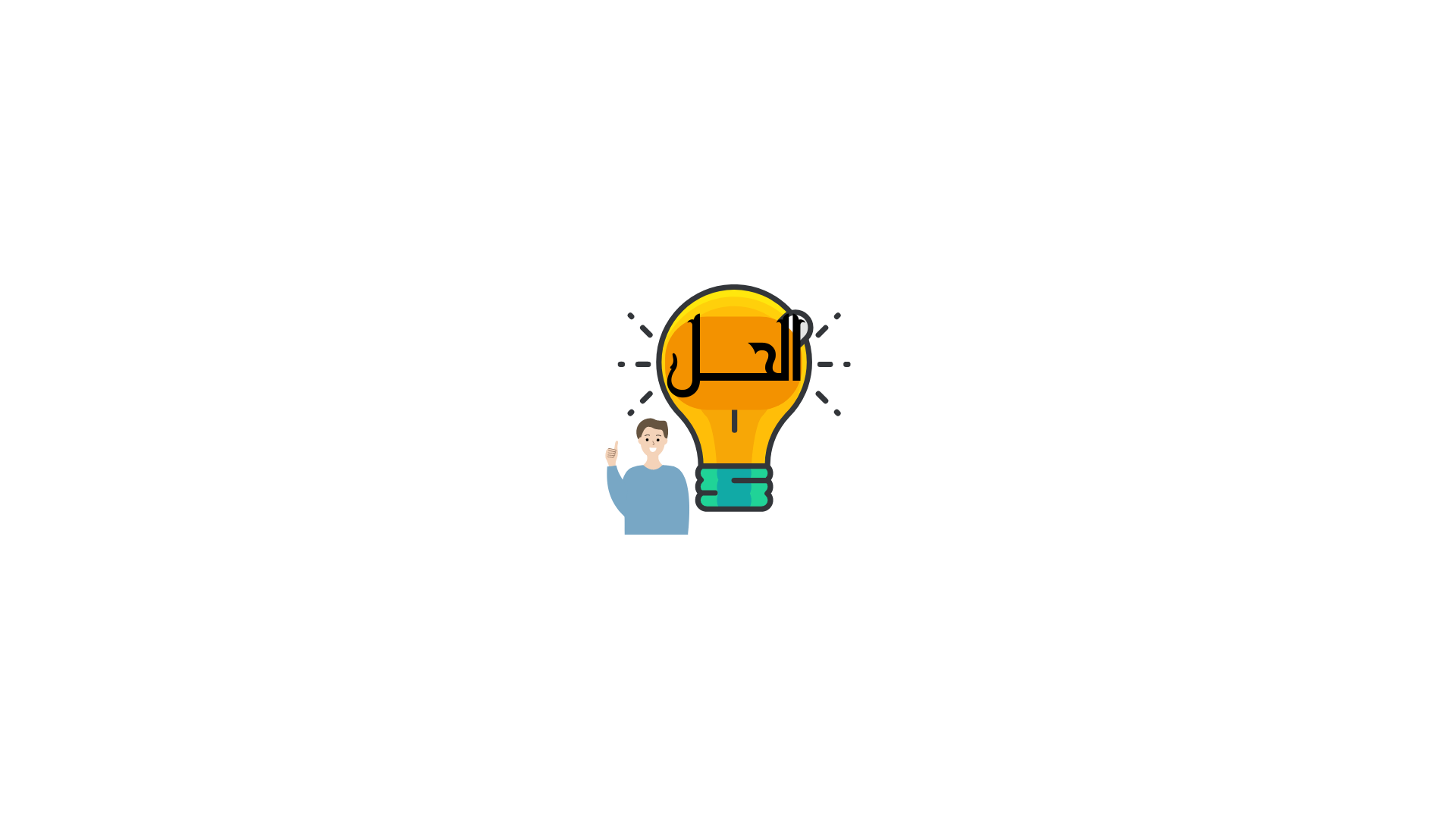 تأكد
٨
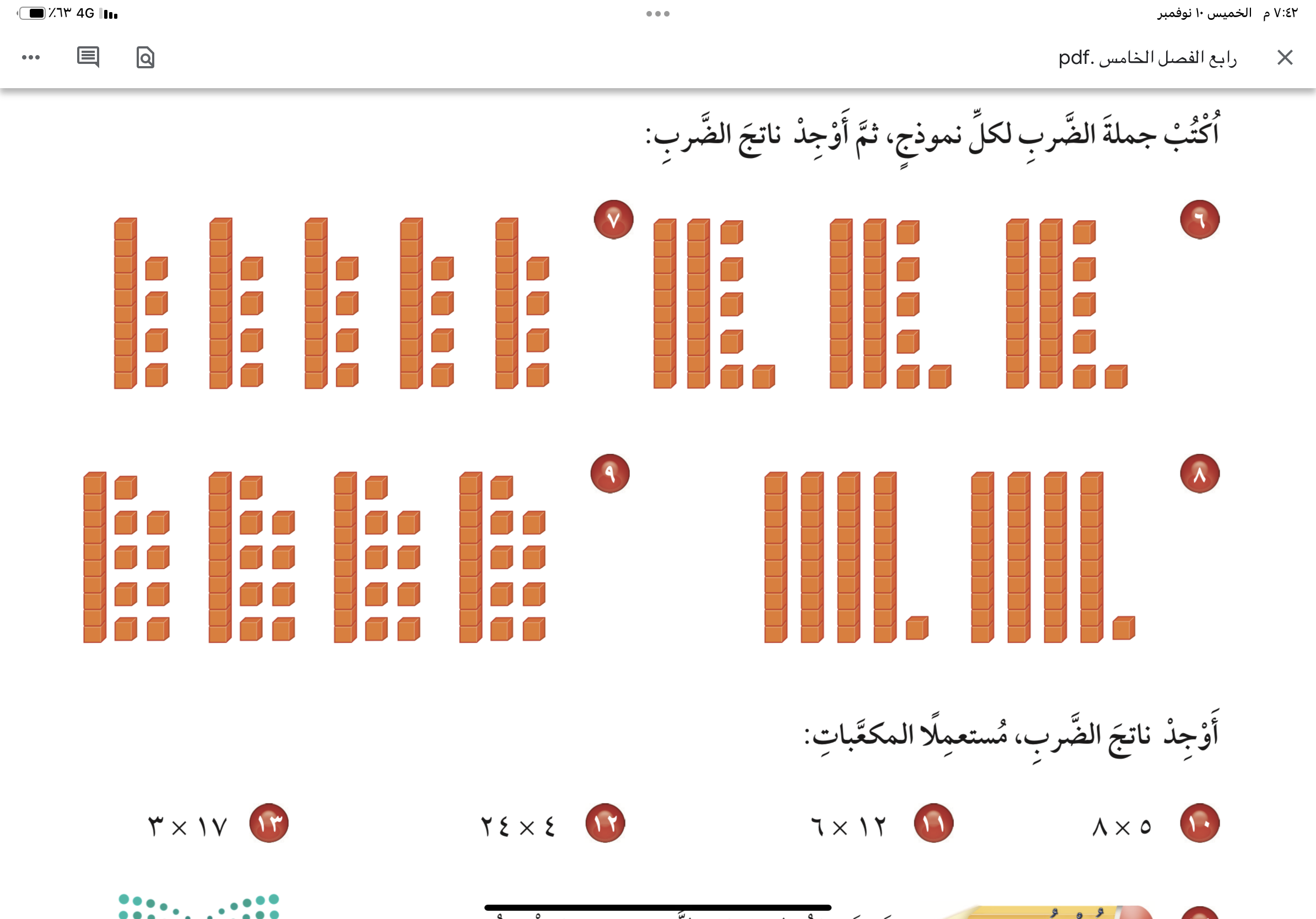 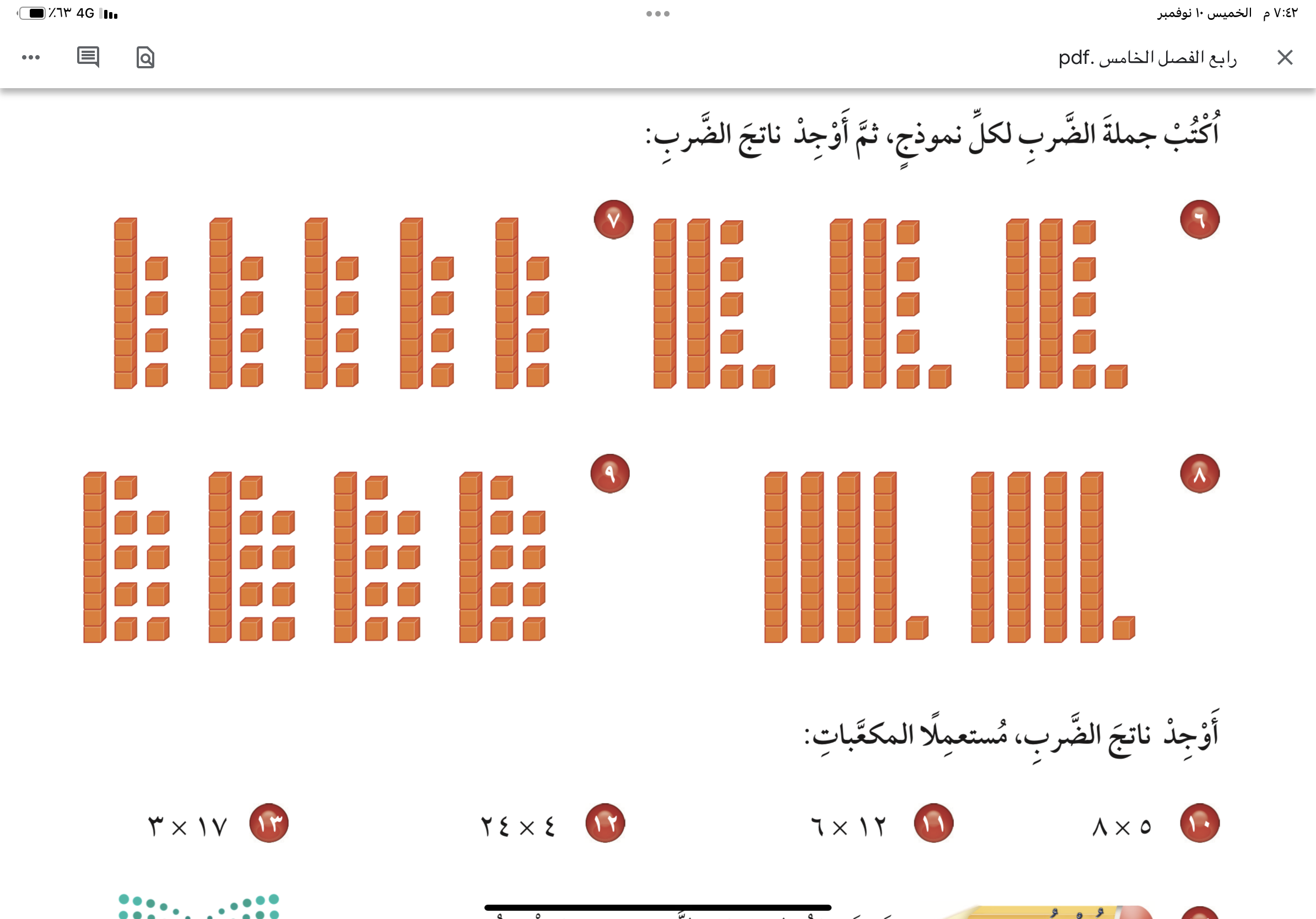 ٤١ × ٢=٨٢
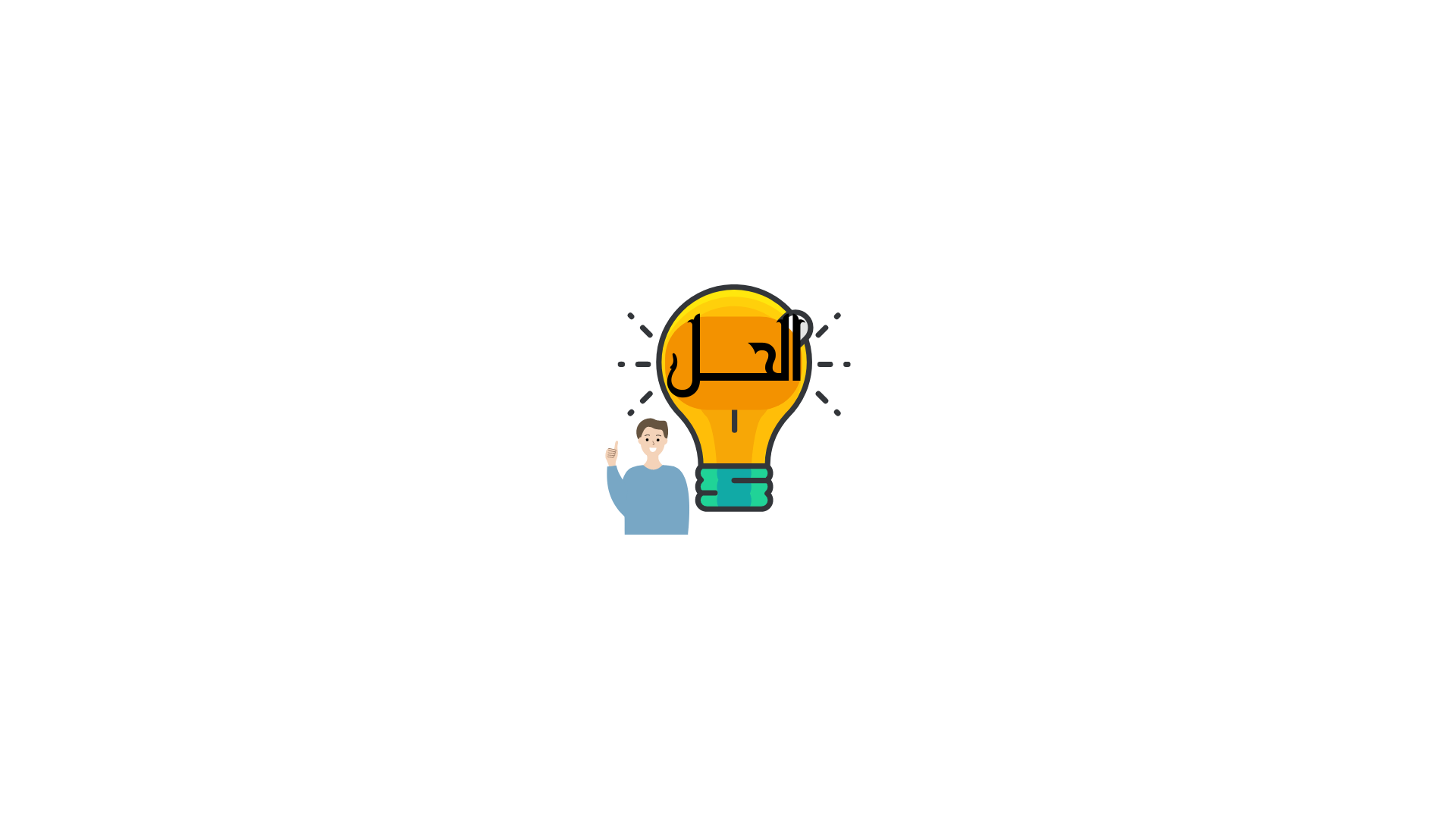 تأكد
٨
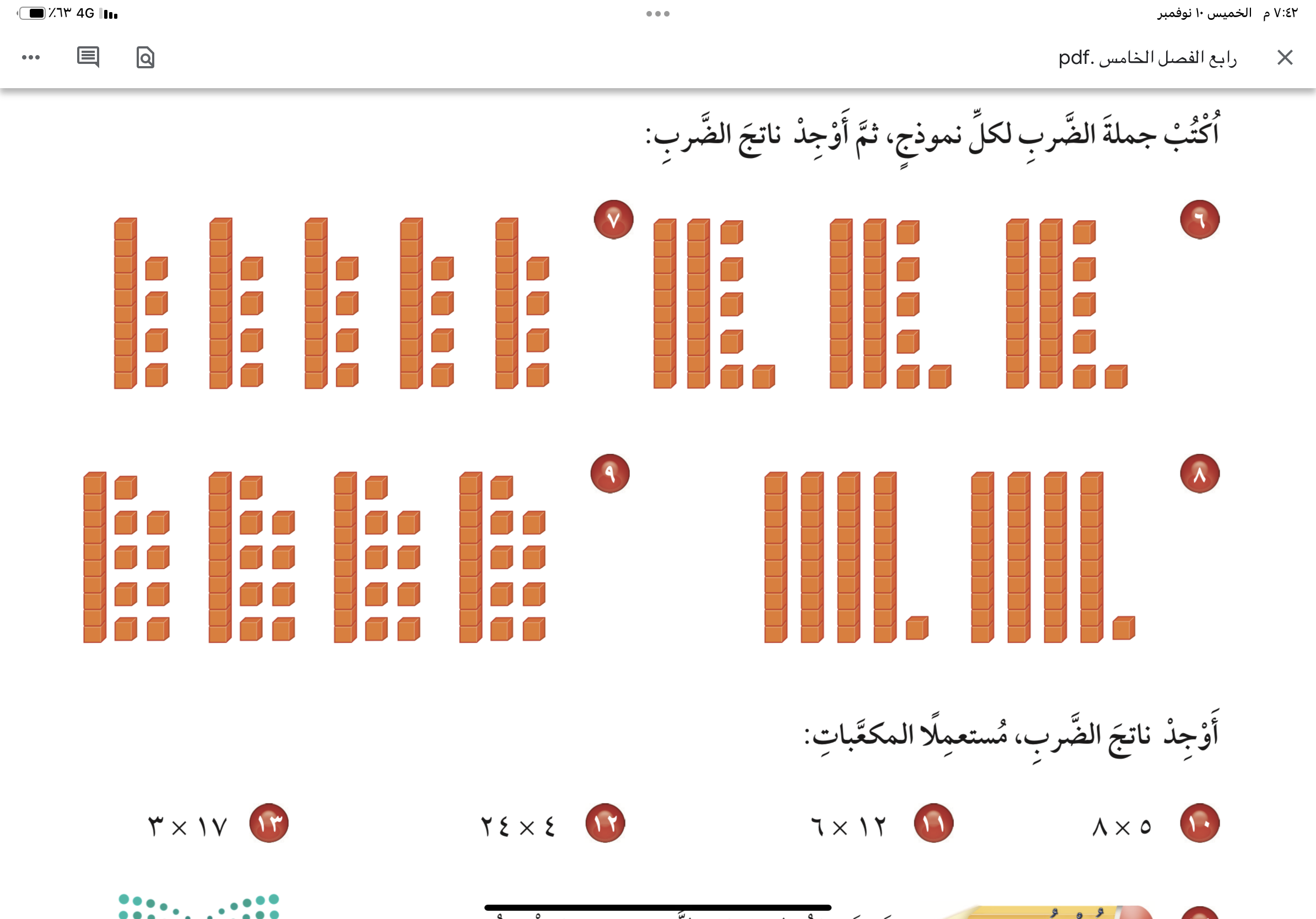 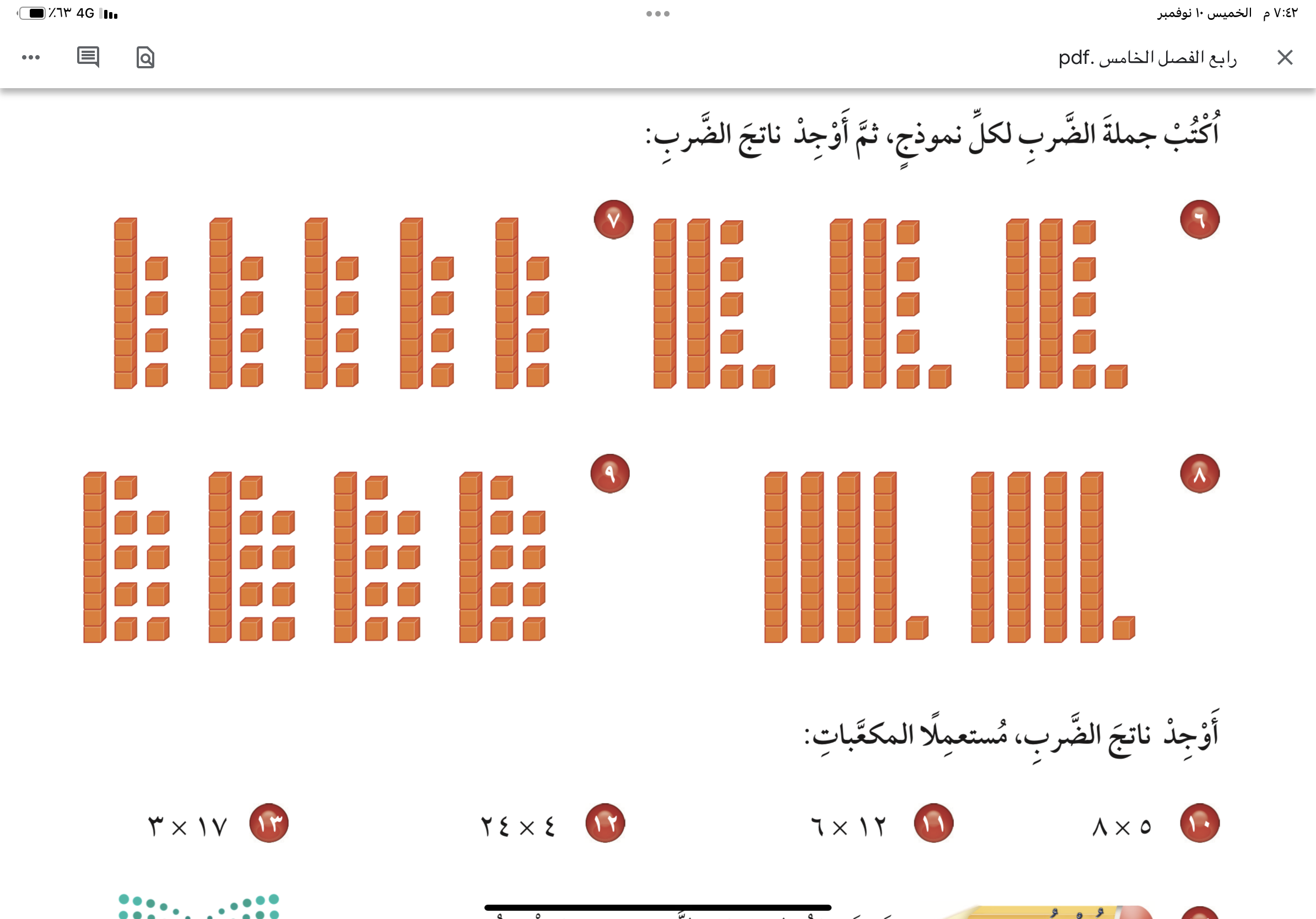 ١٩ × ٤=٧٦
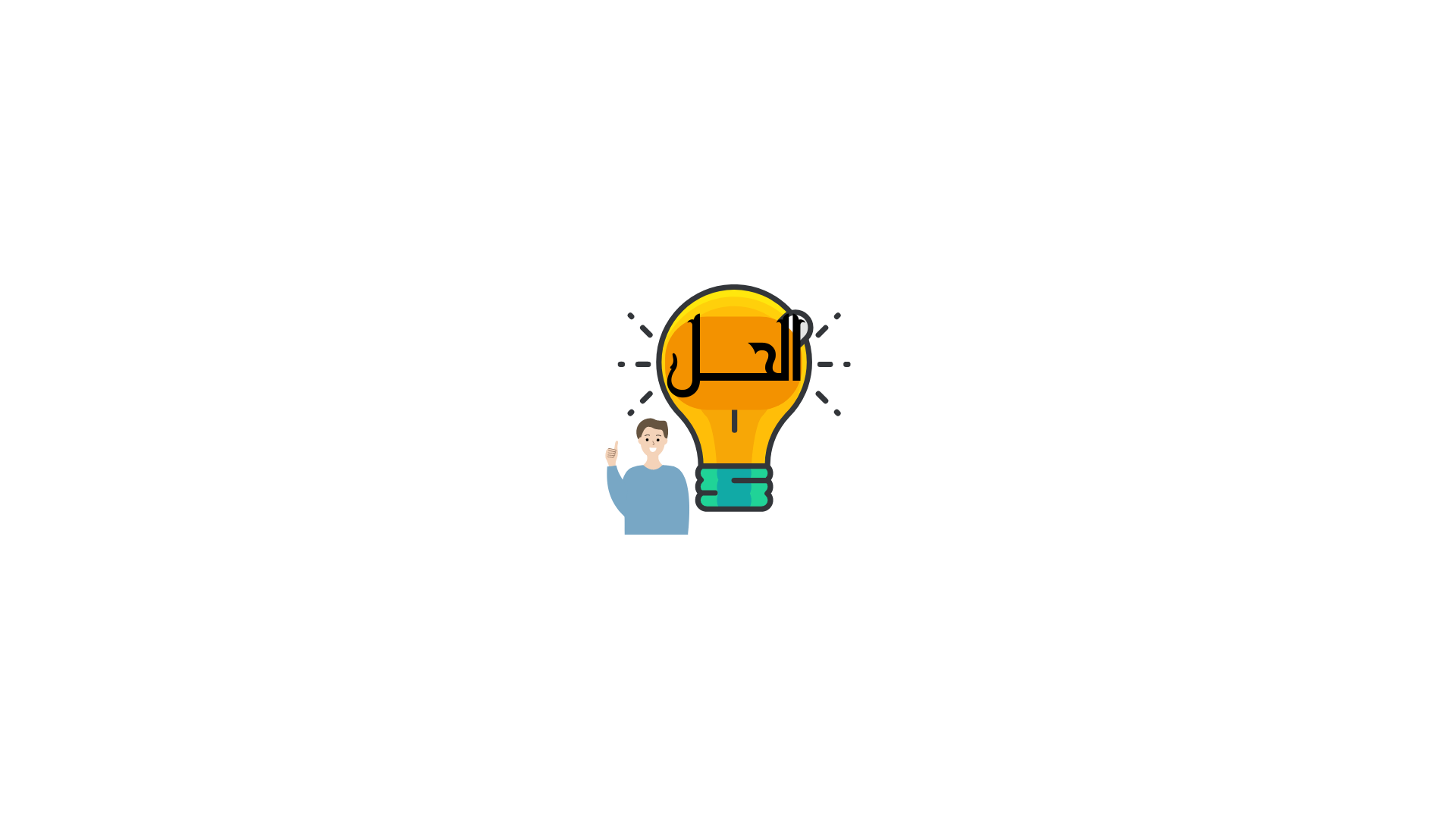 الواجب 
س ١٠، ١١ 
ص ٣٠